Survey about Migration, Refugees and EU-Citizenship!
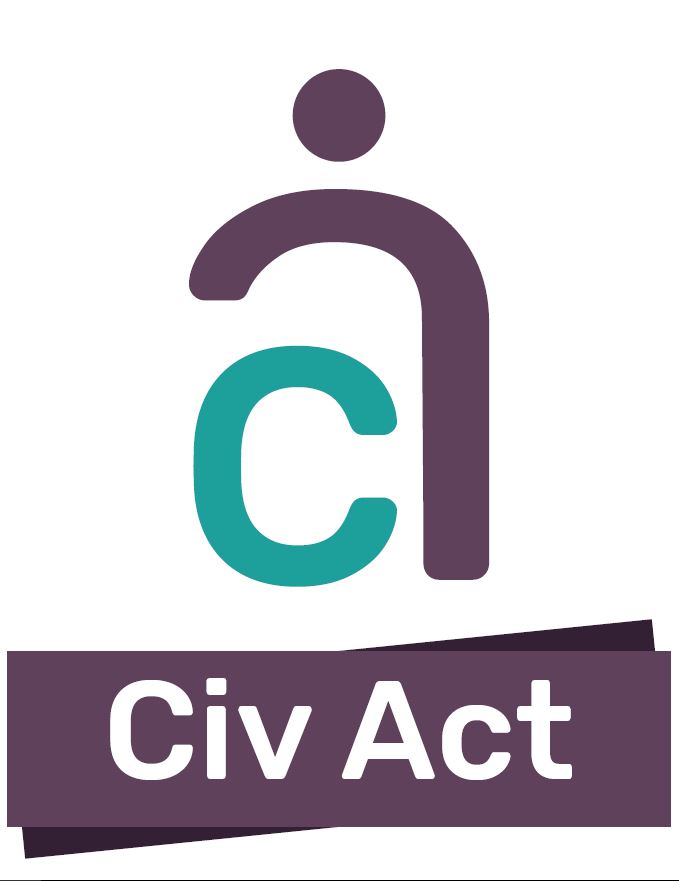 Tuesday, June 25, 2019
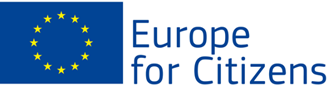 122
Total Responses
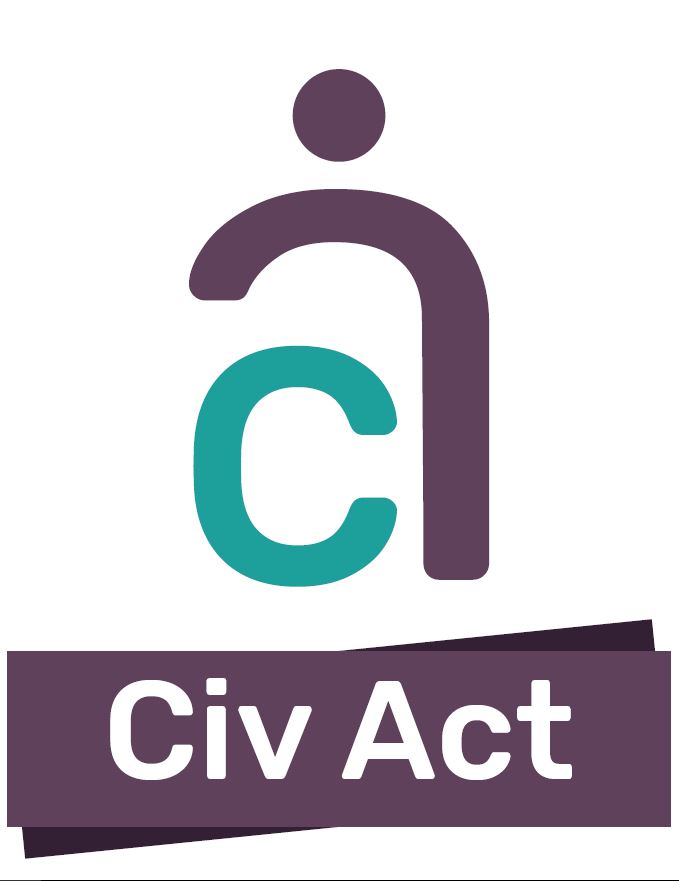 Date Created: Friday, December 08, 2017
Complete Responses: 122
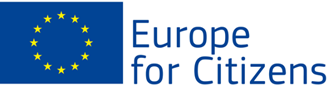 Age was predominantly young with a very low participation of the older generation
Answered: 122    Skipped: 0
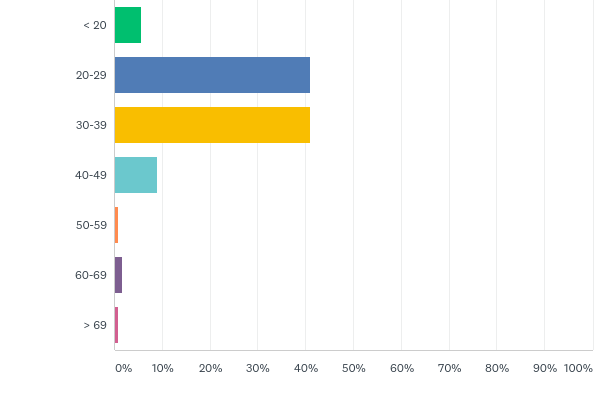 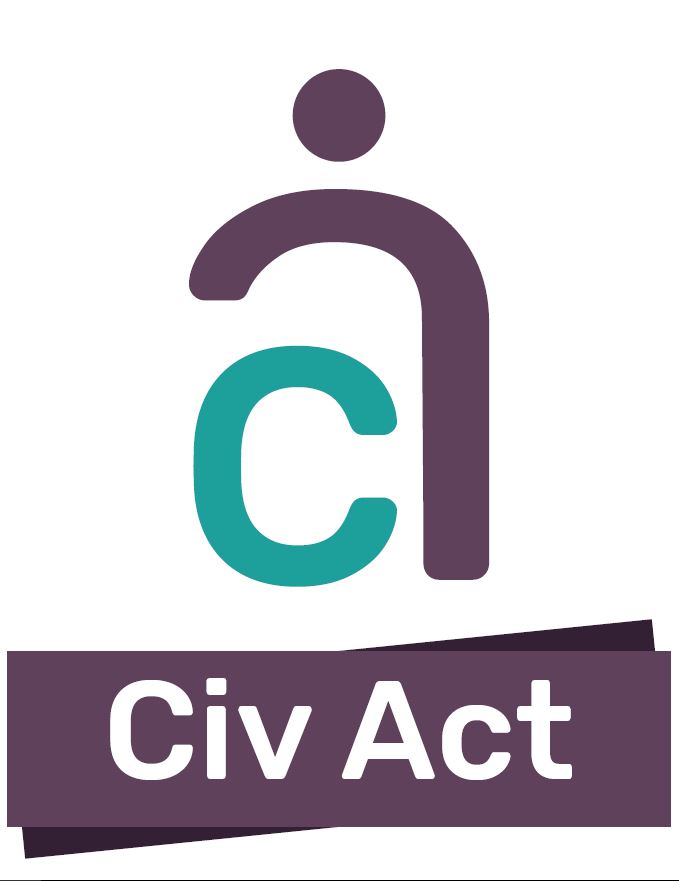 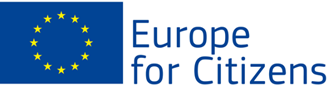 In terms of Gender we achieved almost perfect balance
Answered: 122    Skipped: 0
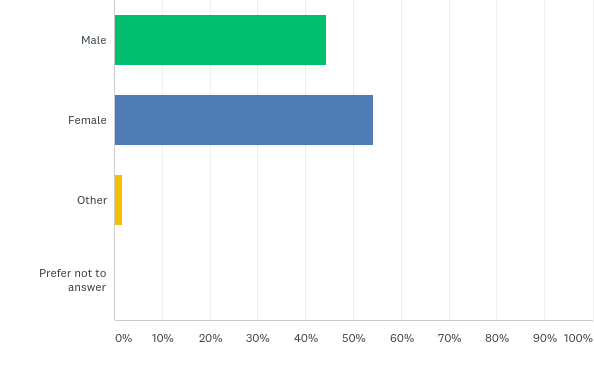 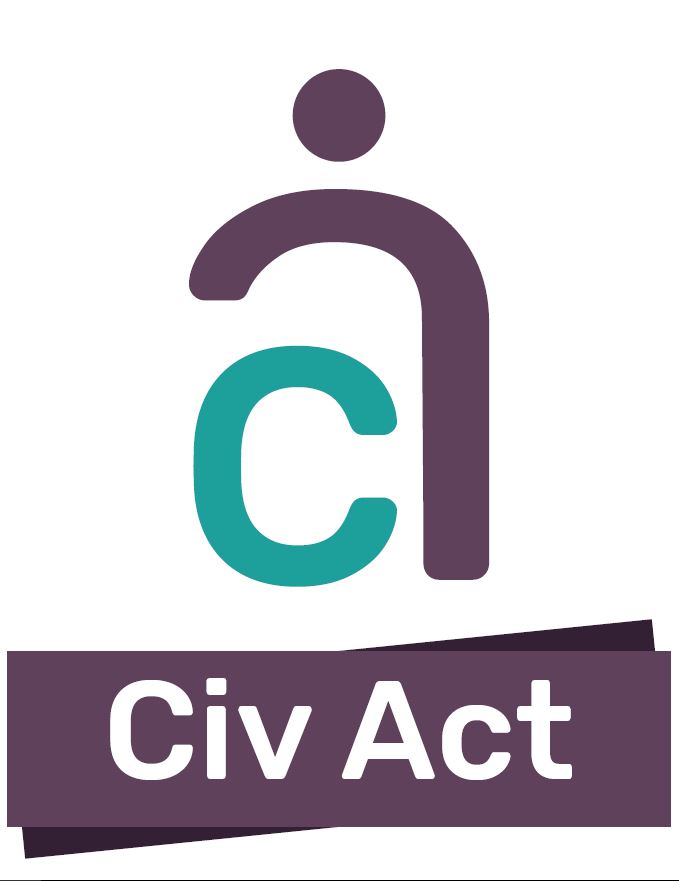 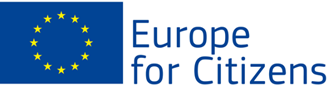 Most people were not migrants or refugees
Answered: 122    Skipped: 0
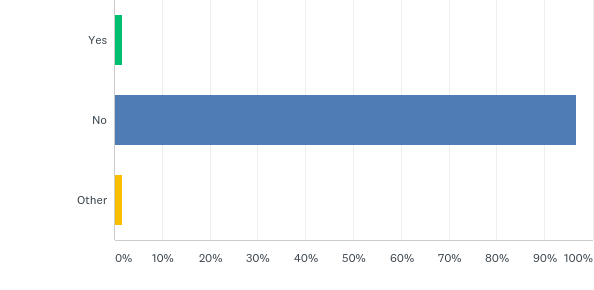 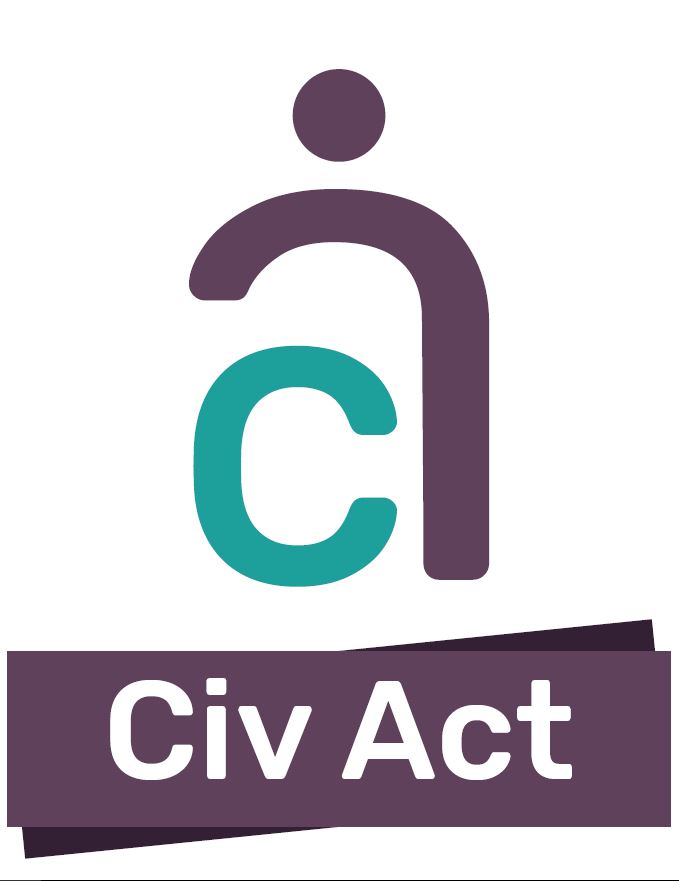 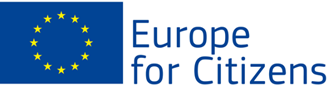 And most responders held advanced degrees, as is the EU average
Answered: 122    Skipped: 0
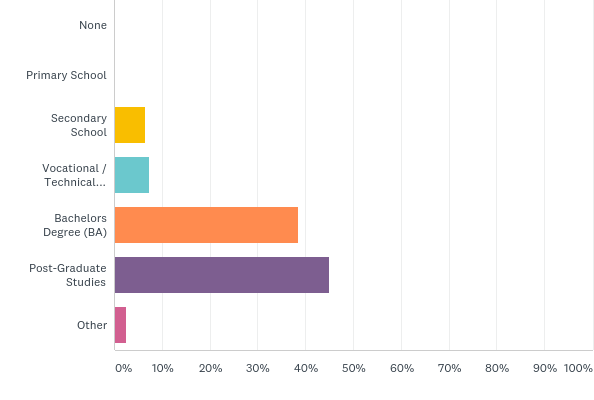 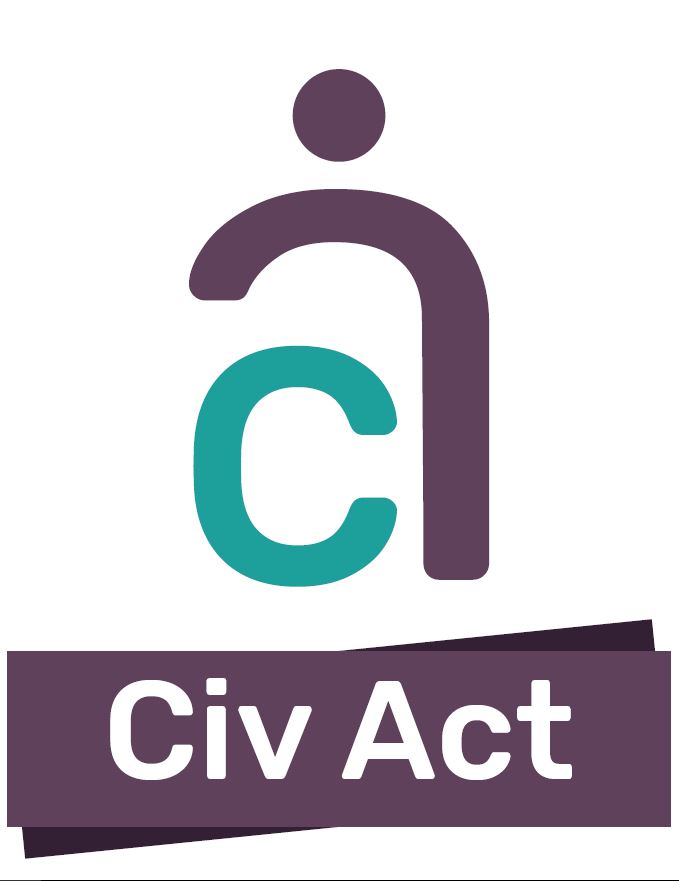 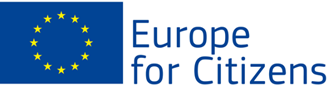 Occupations was also equally representative
Answered: 122    Skipped: 0
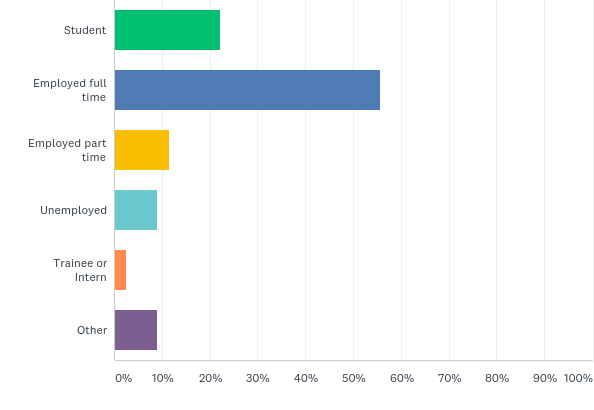 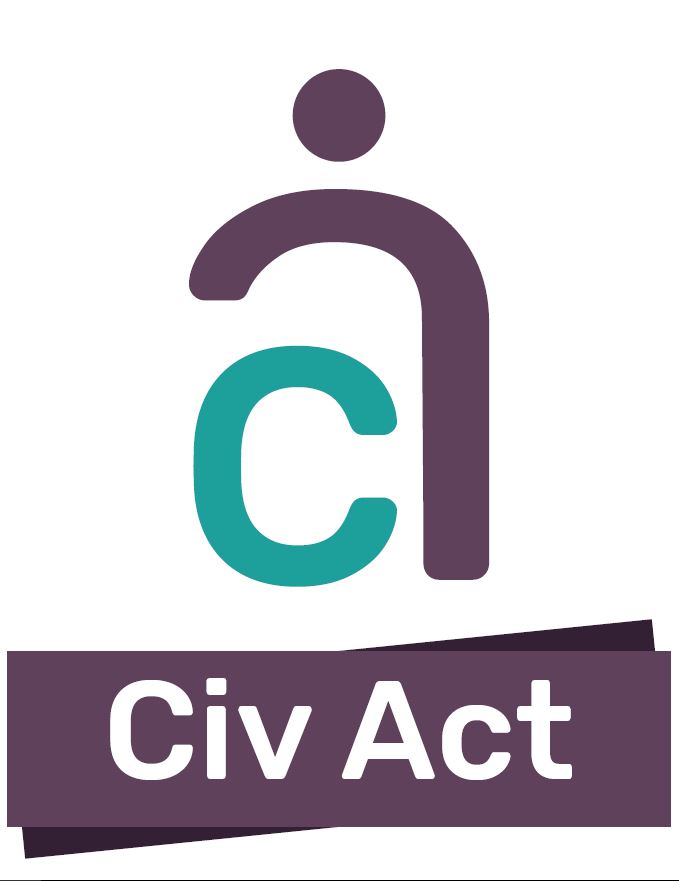 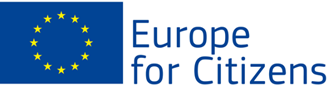 In the questions whether they would welcome a refugee most people selected their cities
Answered: 122    Skipped: 0
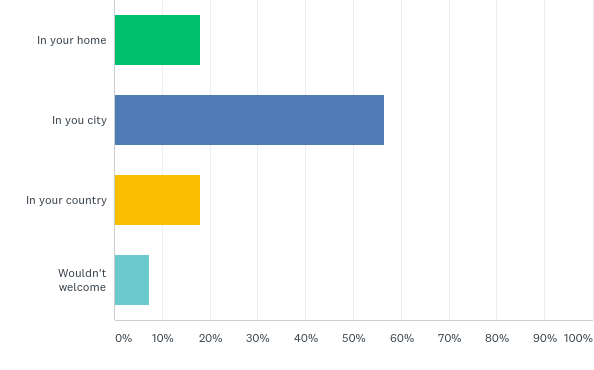 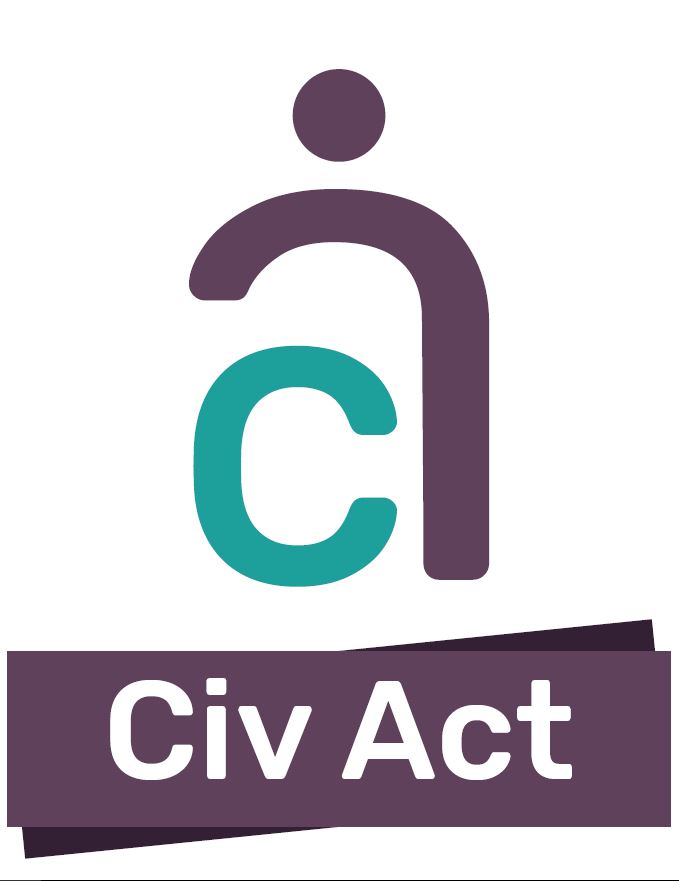 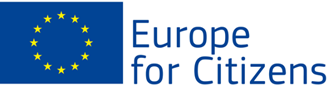 In the questions whether they would welcome a migrant, most people selected their cities
Answered: 122    Skipped: 0
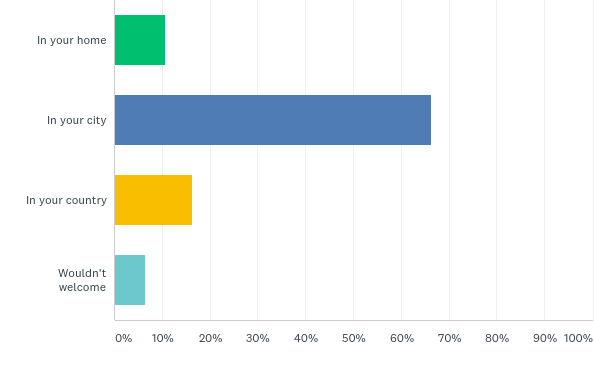 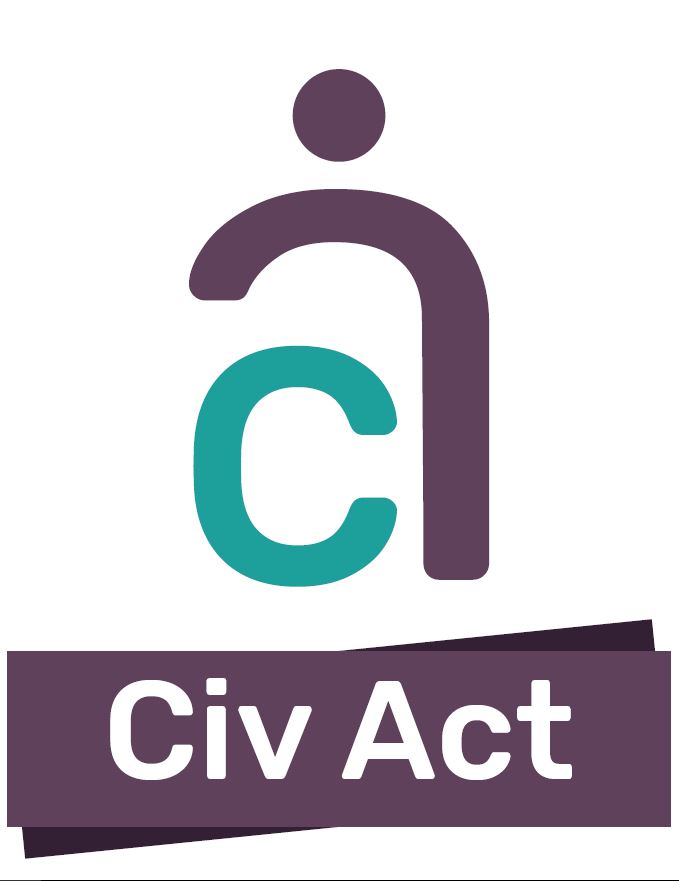 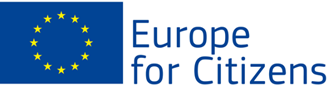 On the statement “Our Government should help refugees that run away from war and persecution“ most people seem to be strongly in favour
Answered: 122    Skipped: 0
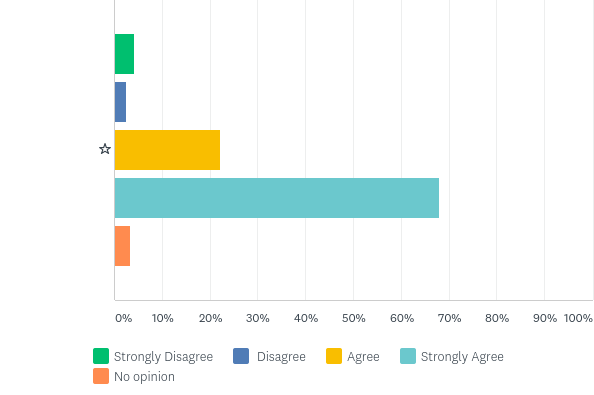 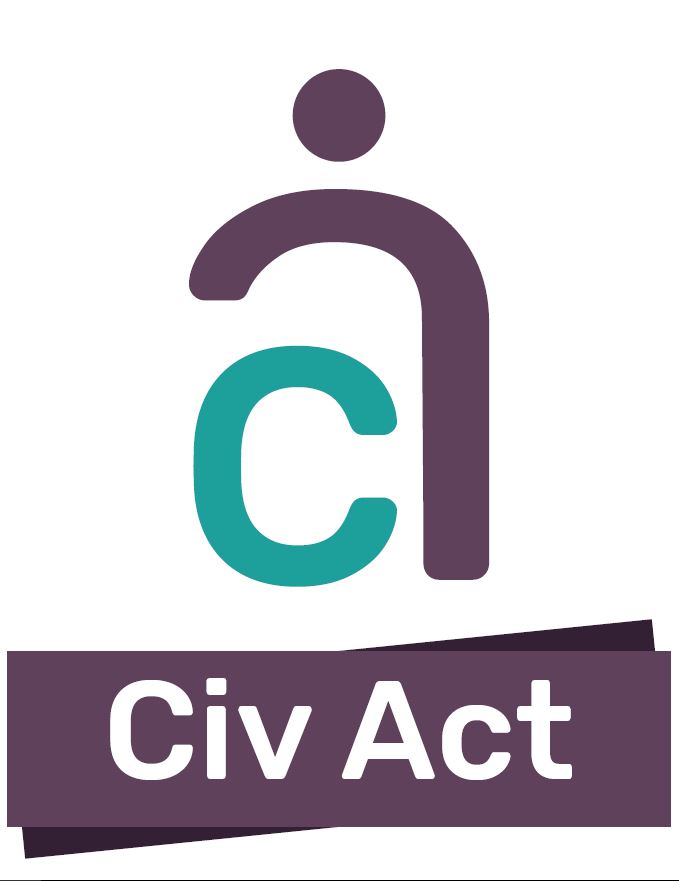 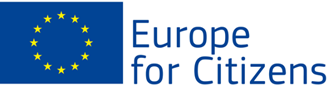 On the statement “Refugees should have the same rights as nationals in terms of housing, education and health“most people seem to be strongly in favour
Answered: 122    Skipped: 0
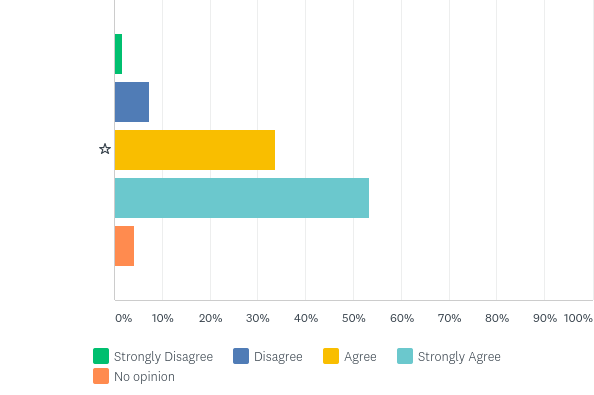 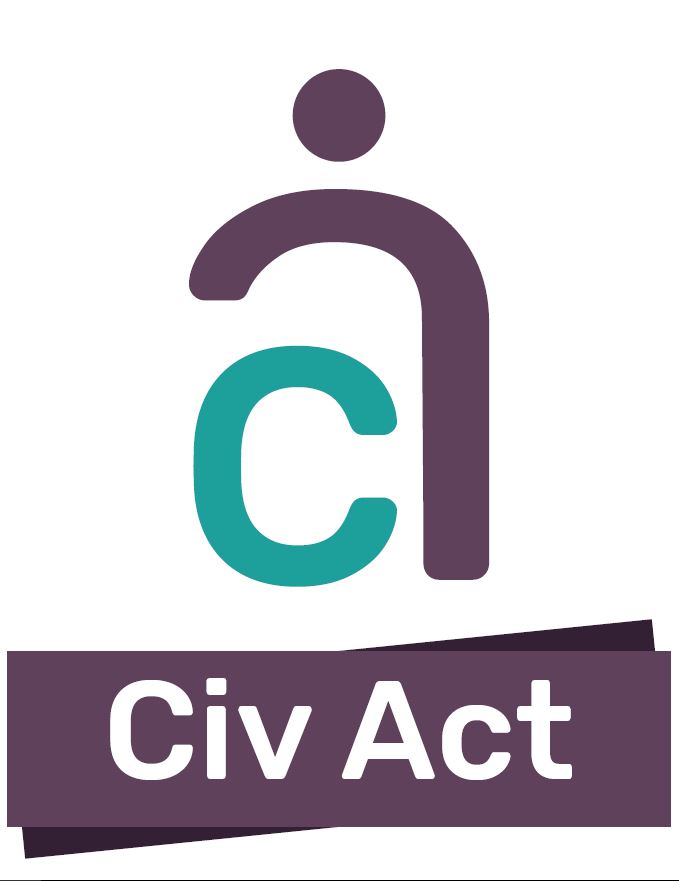 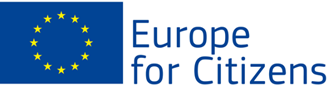 On the statement “Immigrants should have the same rights as nationals in terms of housing, education and health“, people were a little more divided
Answered: 122    Skipped: 0
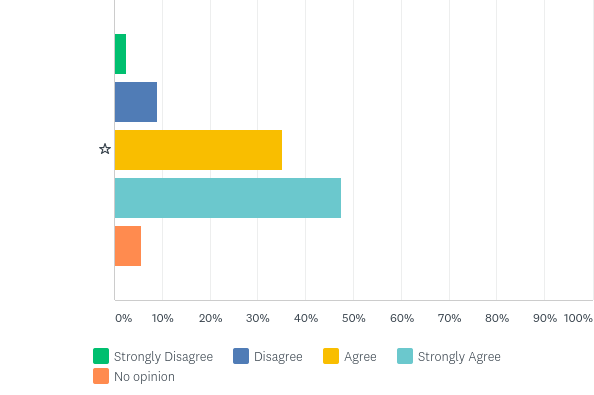 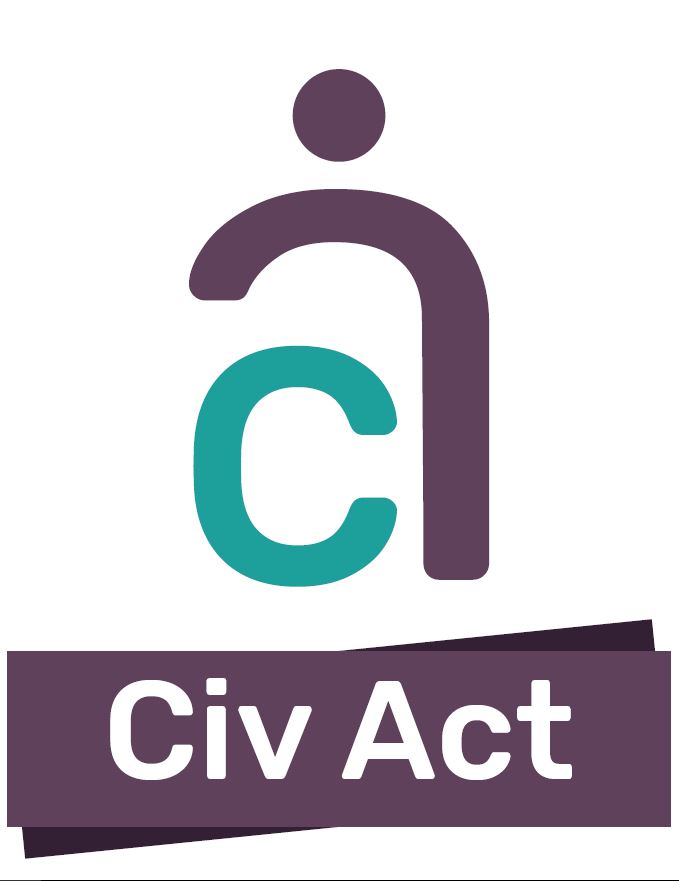 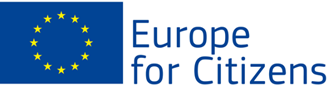 On the statement that Migrants should not be granted the host country’s nationality most people disagreed, as they seem to be more multicultural inclined
Answered: 122    Skipped: 0
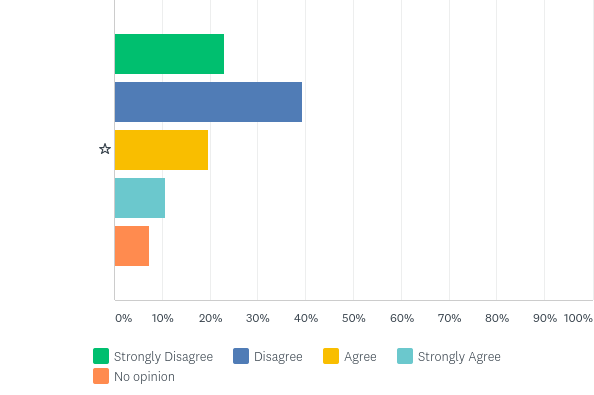 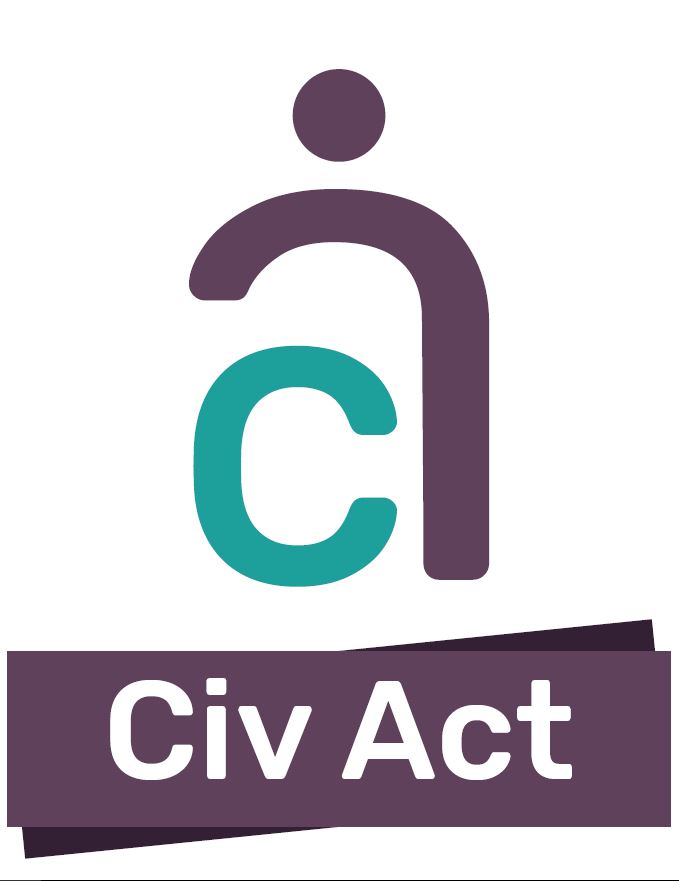 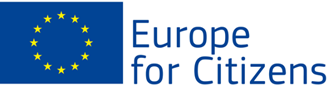 Most people also agree that the European Union should decide on the conditions for legal entry and residence in all EU countries and this should not be handled by individual countries
Answered: 122    Skipped: 0
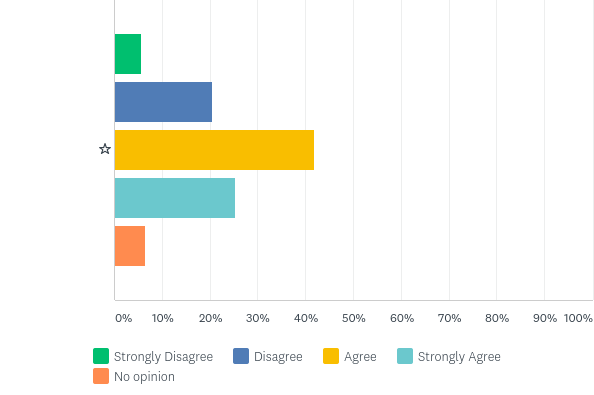 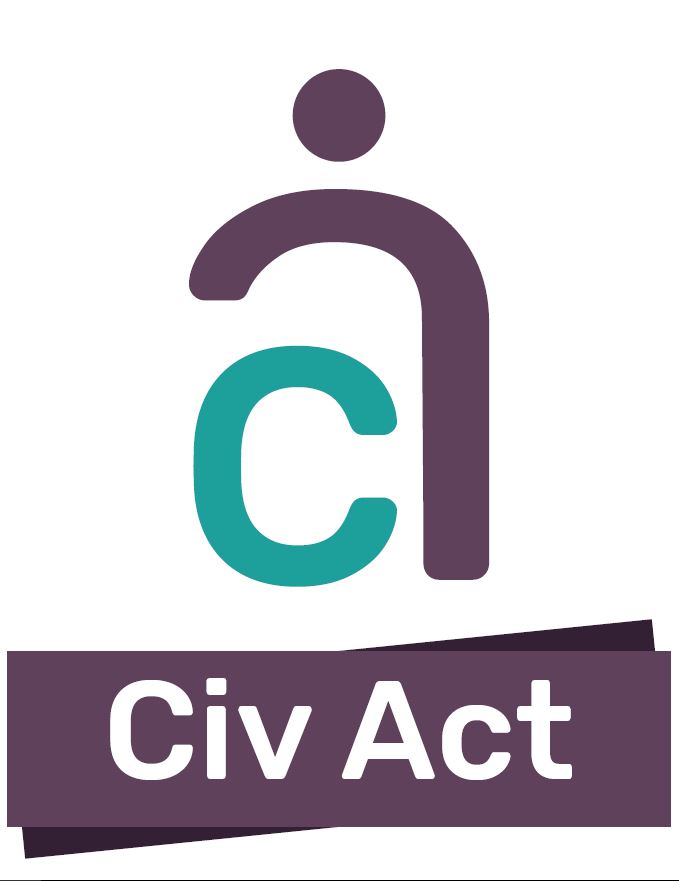 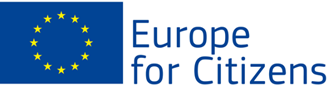 Furthering the point, people believe that the European Union should define on the admission volumes for people coming from non-EU countries to seek work
Answered: 122    Skipped: 0
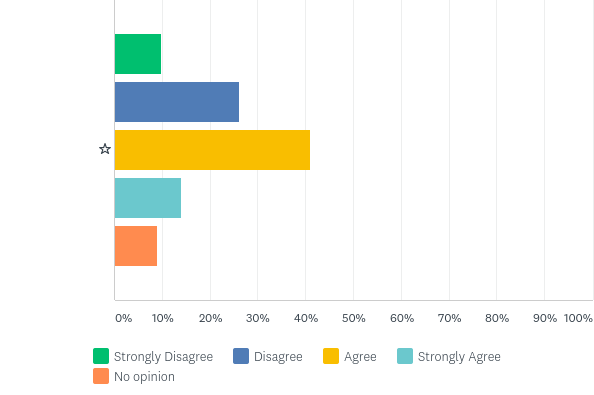 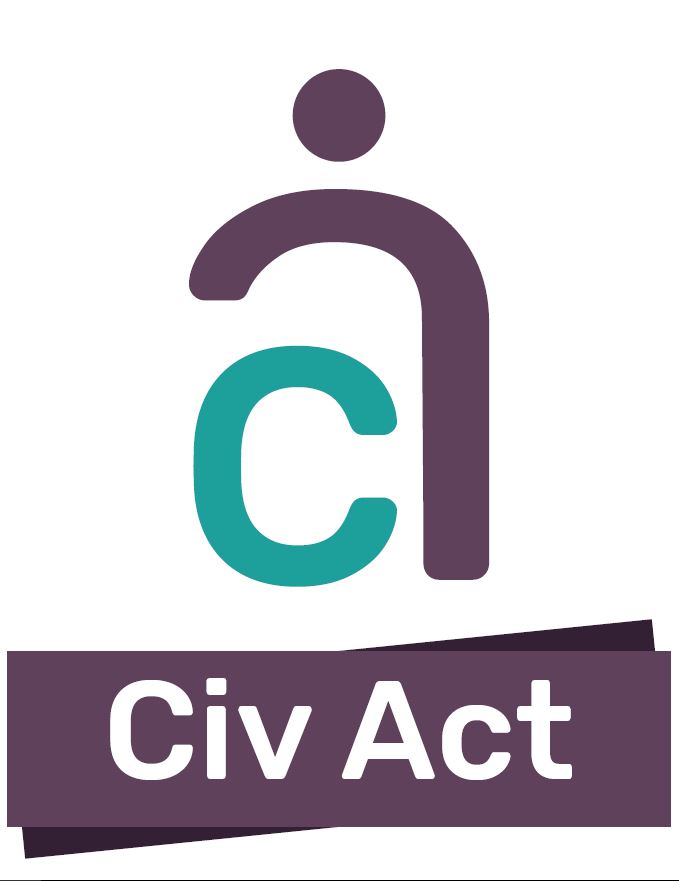 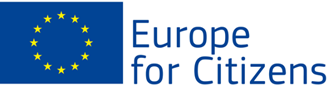 Again hammering the point that the EU with its human rights minded perspective should decide on the conditions of entry, residence and deportation of migrants
Answered: 122    Skipped: 0
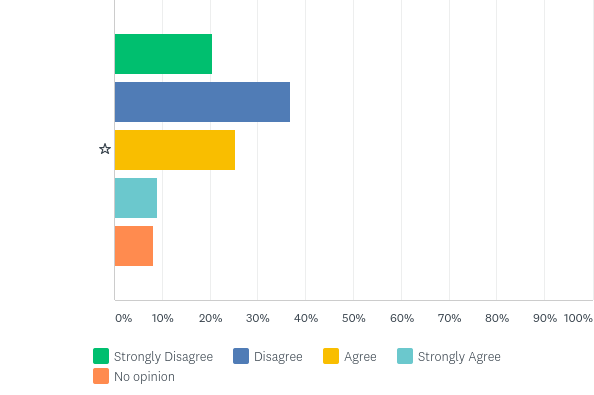 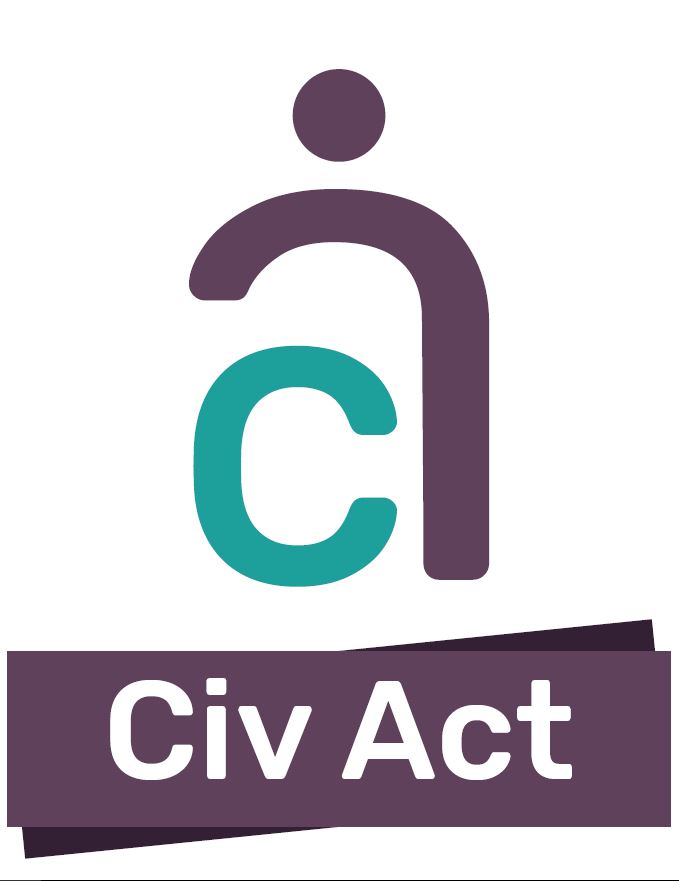 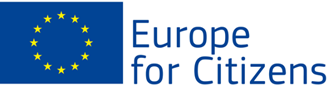 Going on the opinion section, participants were asked to rate the statement that refugees are a burden to the economy, and the argument, however small becomes more confused
Answered: 122    Skipped: 0
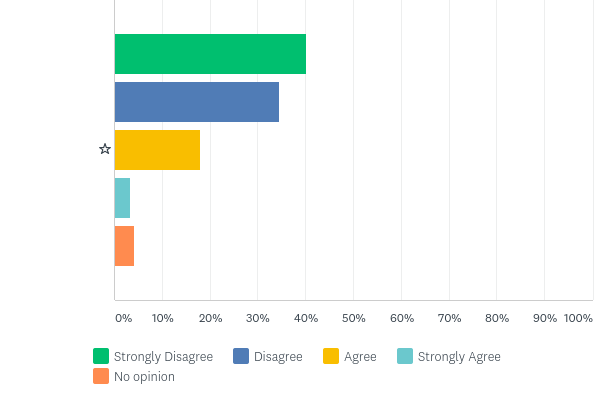 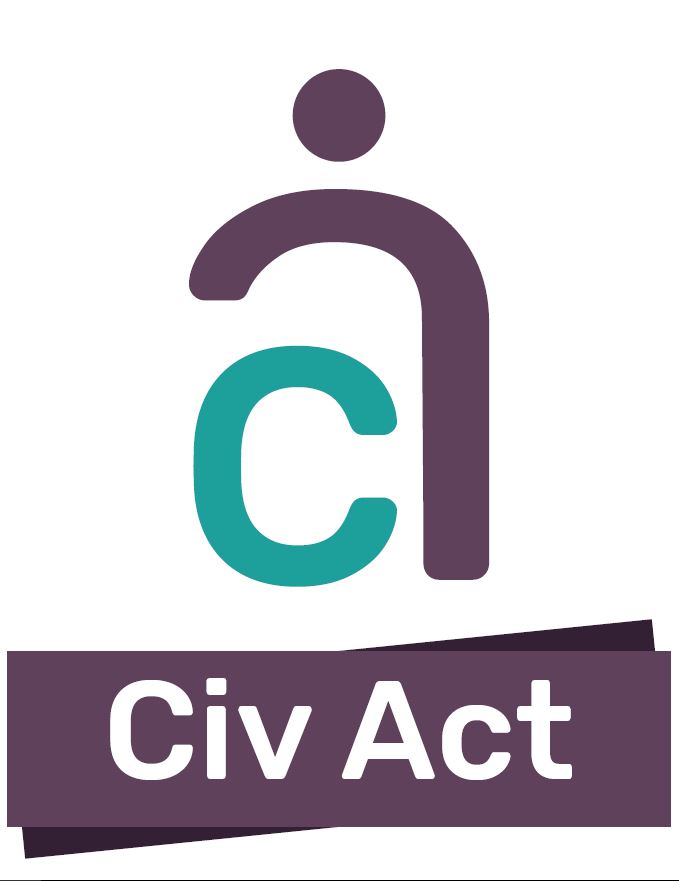 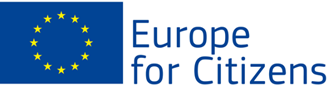 The same statement is less true for immigrants
Answered: 122    Skipped: 0
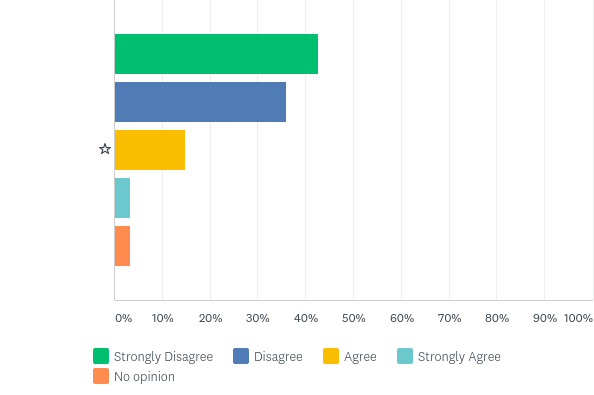 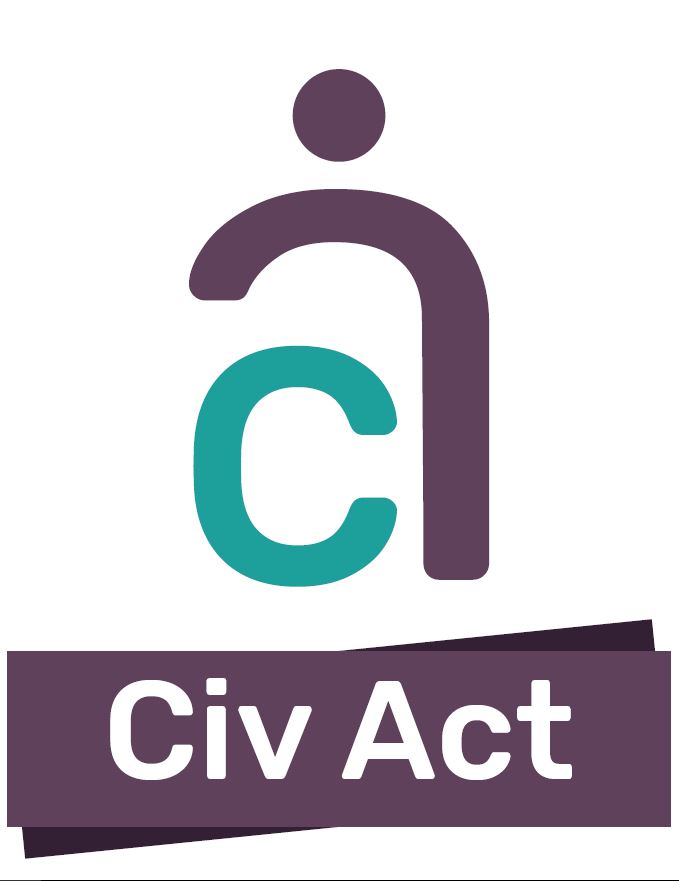 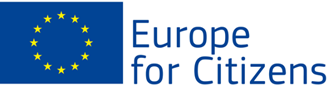 Most responders believe that refugees are an added value to the economy
Answered: 122    Skipped: 0
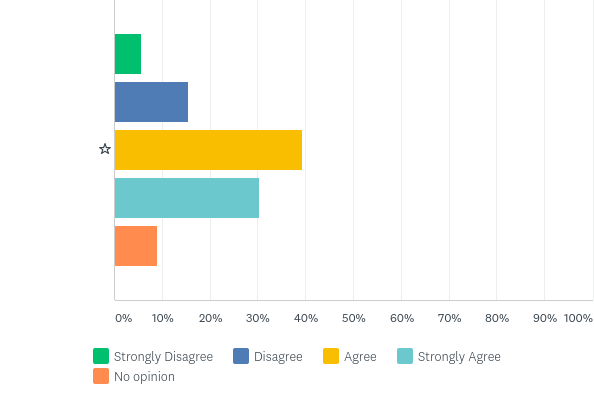 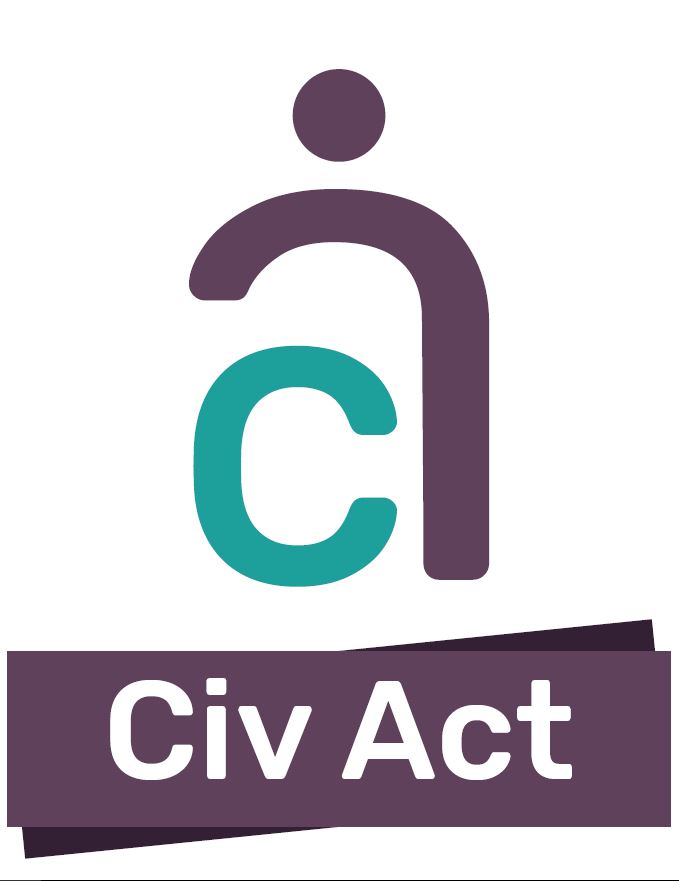 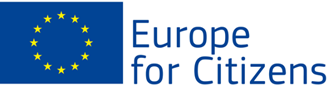 Which holds the same value as the statement that, “Immigrants are an added value to the economy"
Answered: 122    Skipped: 0
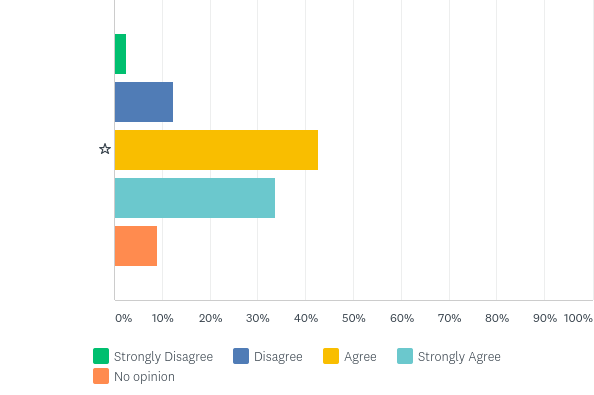 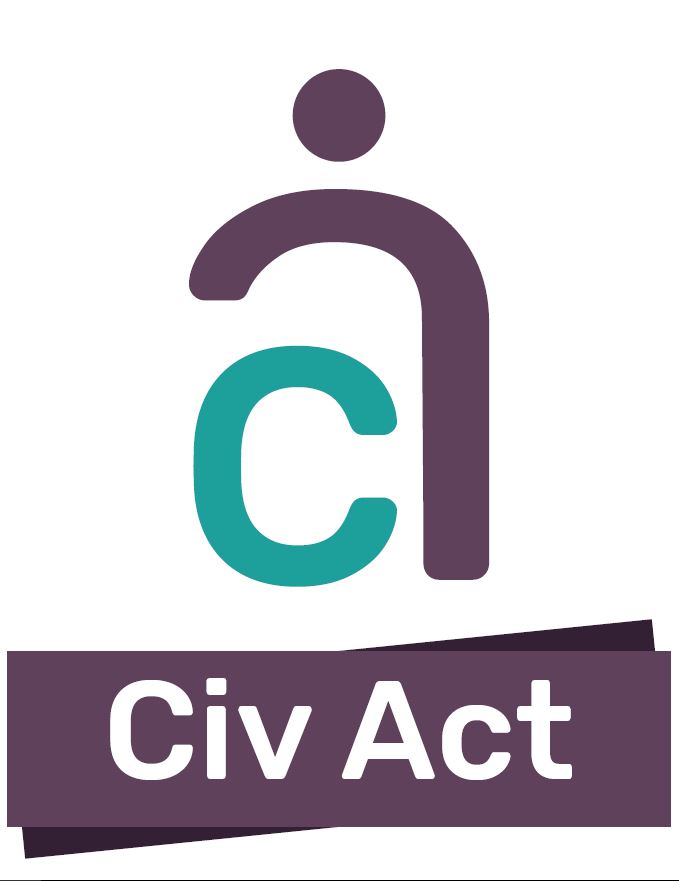 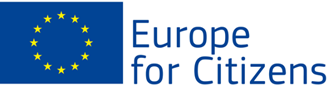 Most participants also believe that the increase of migrants will decrease the job offers to the host country nationals
Answered: 122    Skipped: 0
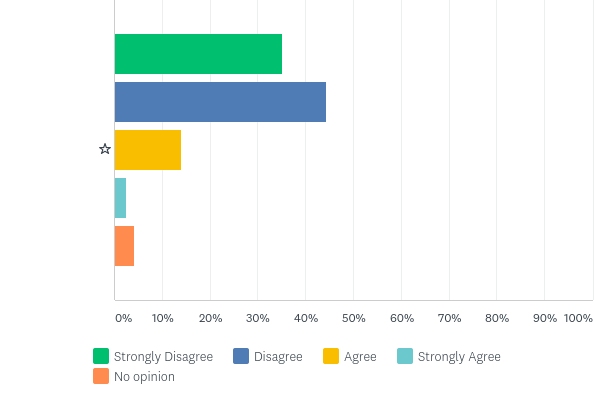 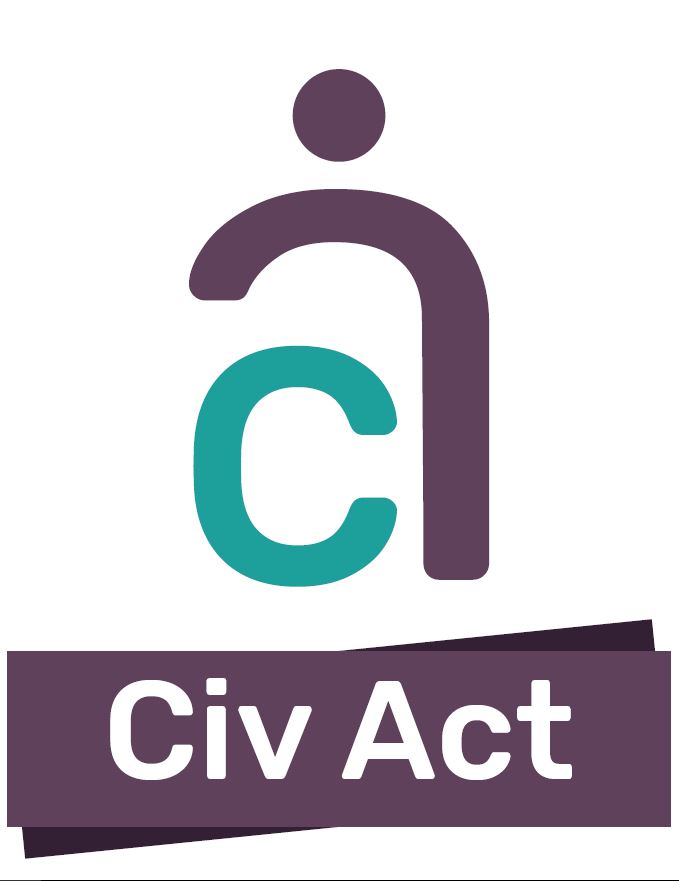 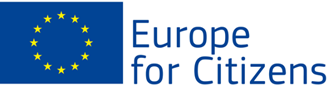 Participants were also liberal about the job skills that migrants bring in the economy, trusting that the entrepreneurial spirit will carry them through
Answered: 122    Skipped: 0
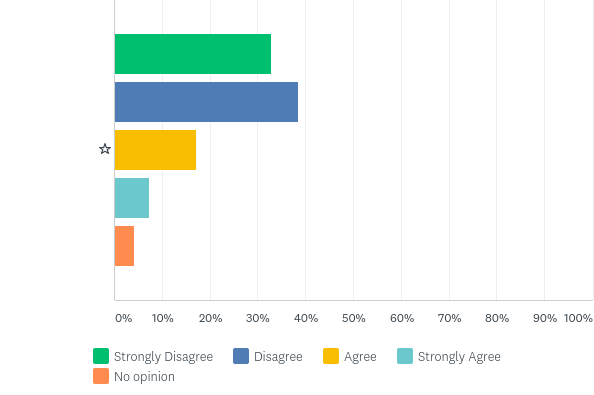 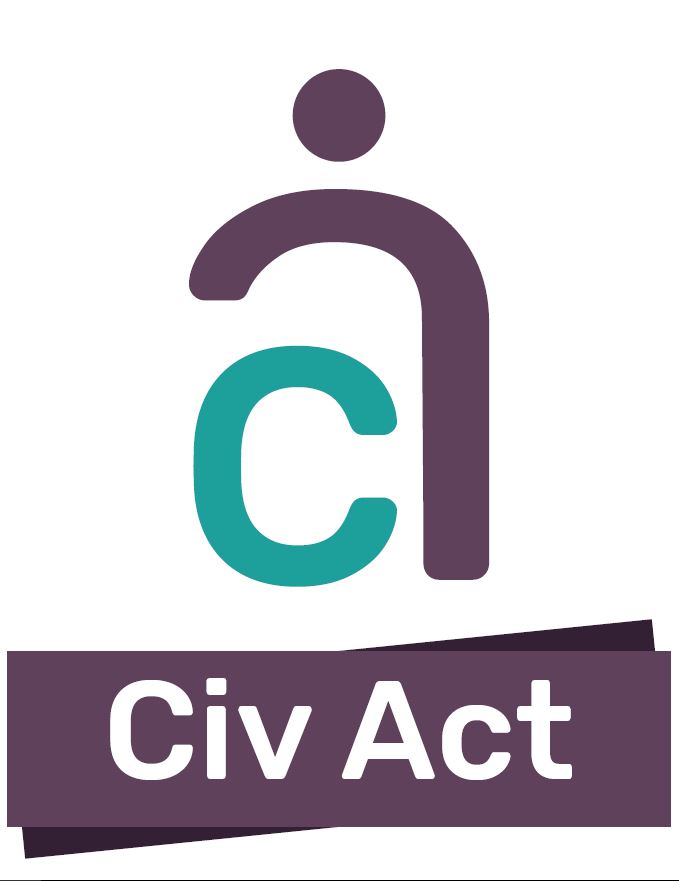 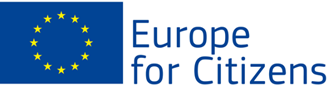 Most countries believe that cultural diversity is important for their country
Answered: 122    Skipped: 0
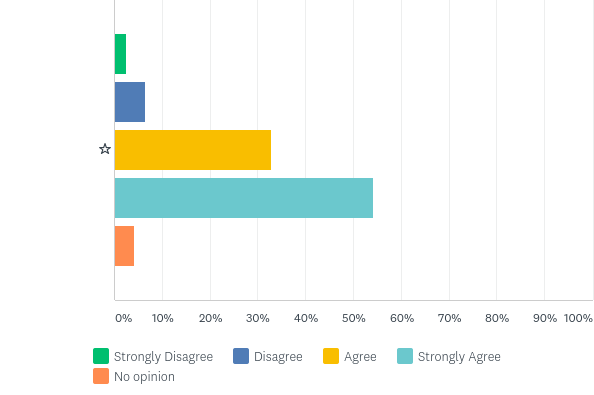 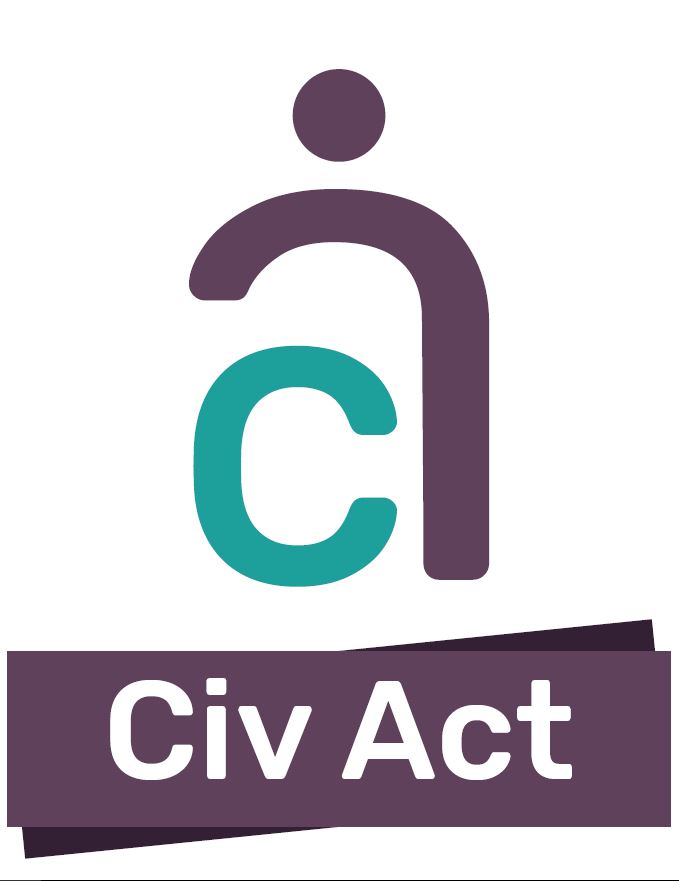 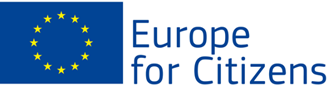 Most participants also don’t feel that the increase of the number of refugees causes an increase of terrorism acts in Europe
Answered: 122    Skipped: 0
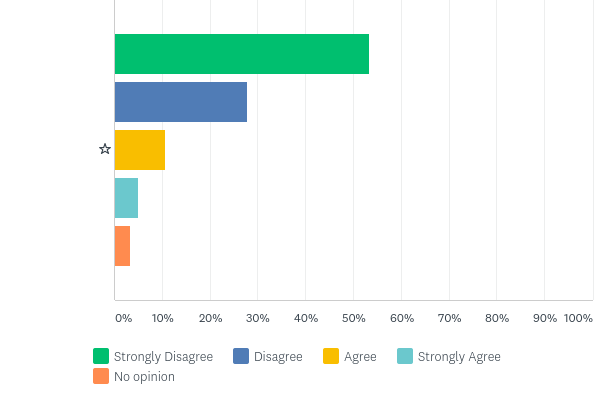 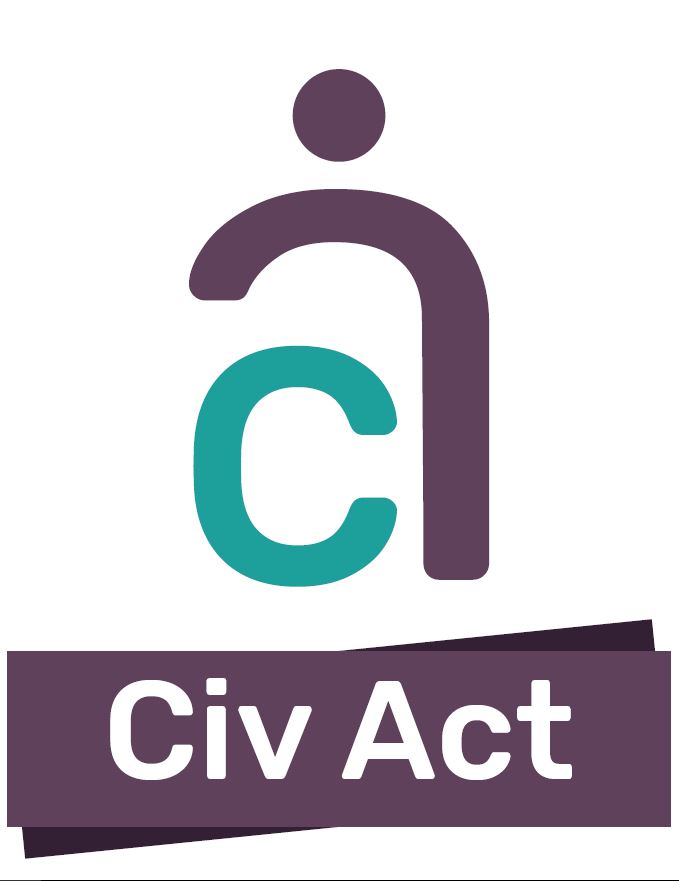 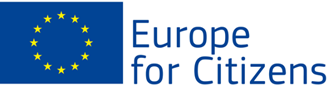 Most participants to the survey believe in a intercultural world rather than  a multicultural one, as they believe that migrants must integrate the culture of the host country
Answered: 122    Skipped: 0
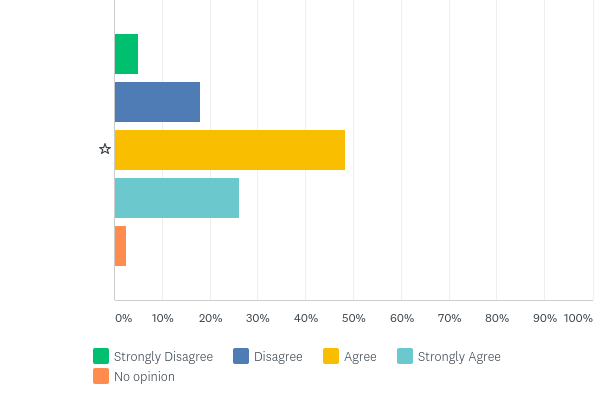 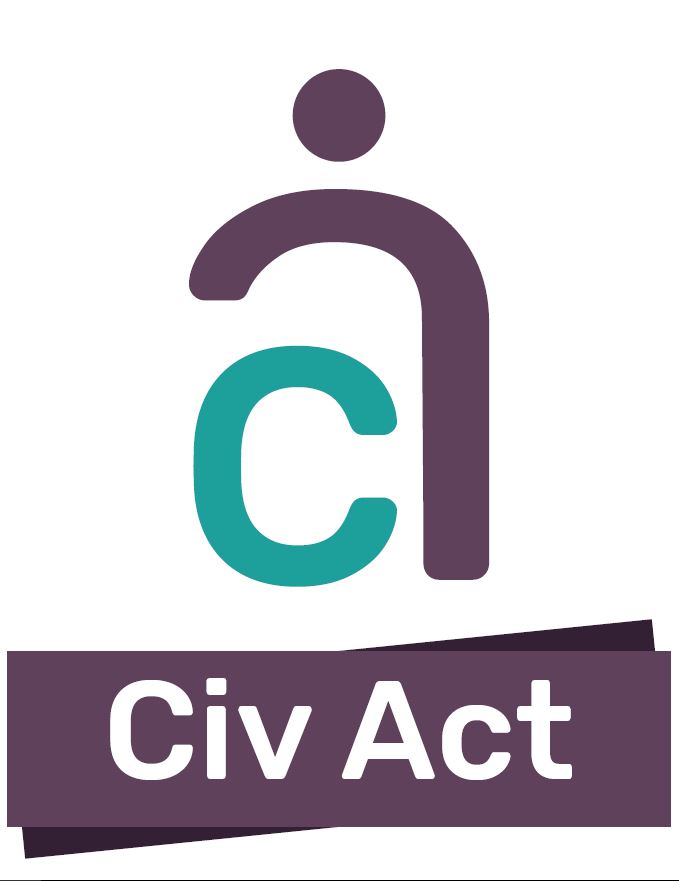 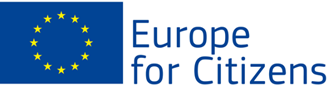 Most people also believe that the entry of migrants harms the cultural identity of the host country
Answered: 122    Skipped: 0
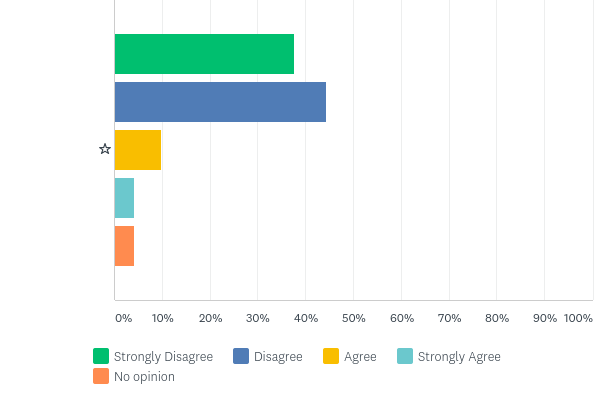 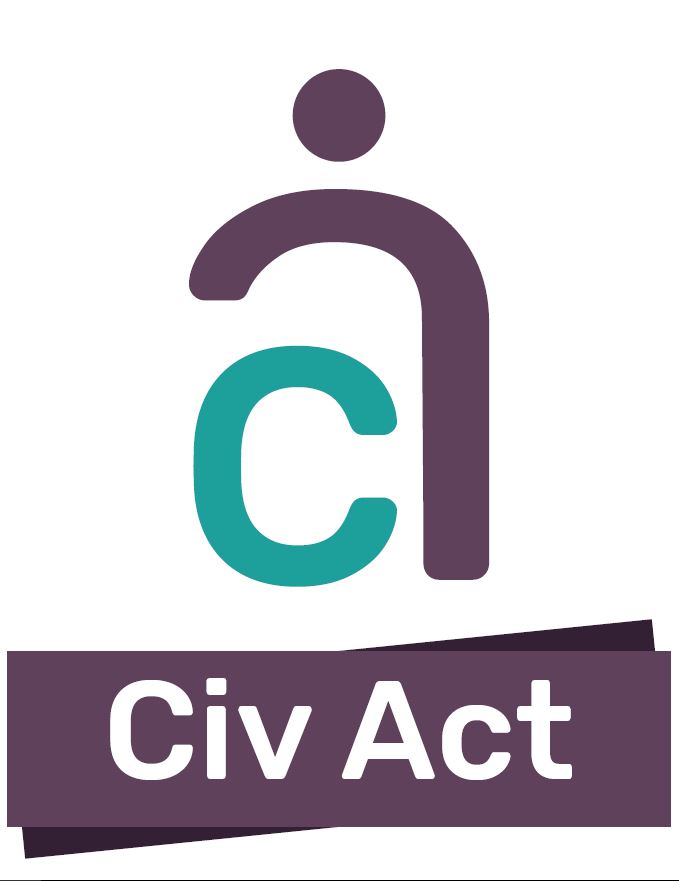 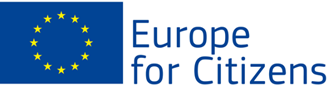 Q28: Social and Cultural Dimension. Media tend to give a positive news about migration issues
Answered: 122    Skipped: 0
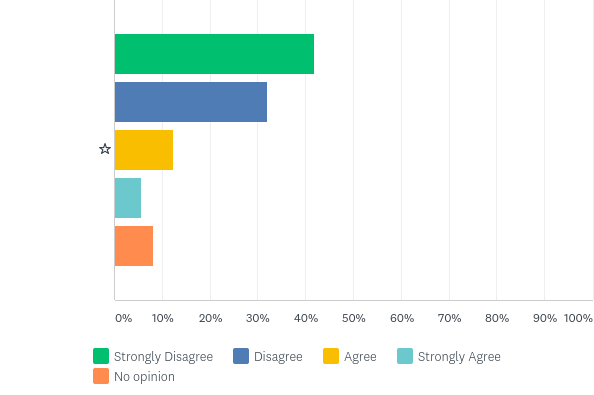 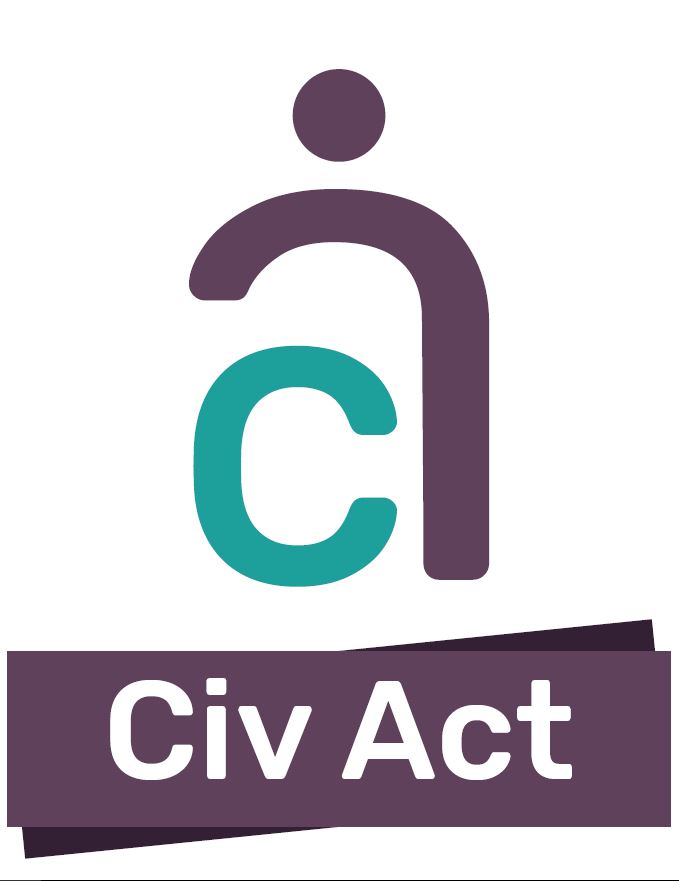 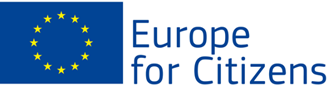 And the are aware that media tend to reinforce the stereotypes related to migrants
Answered: 122    Skipped: 0
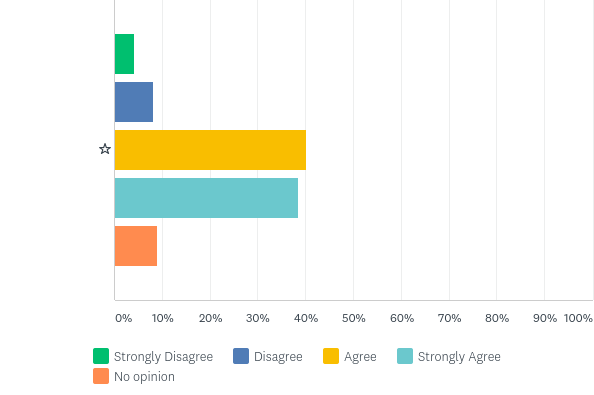 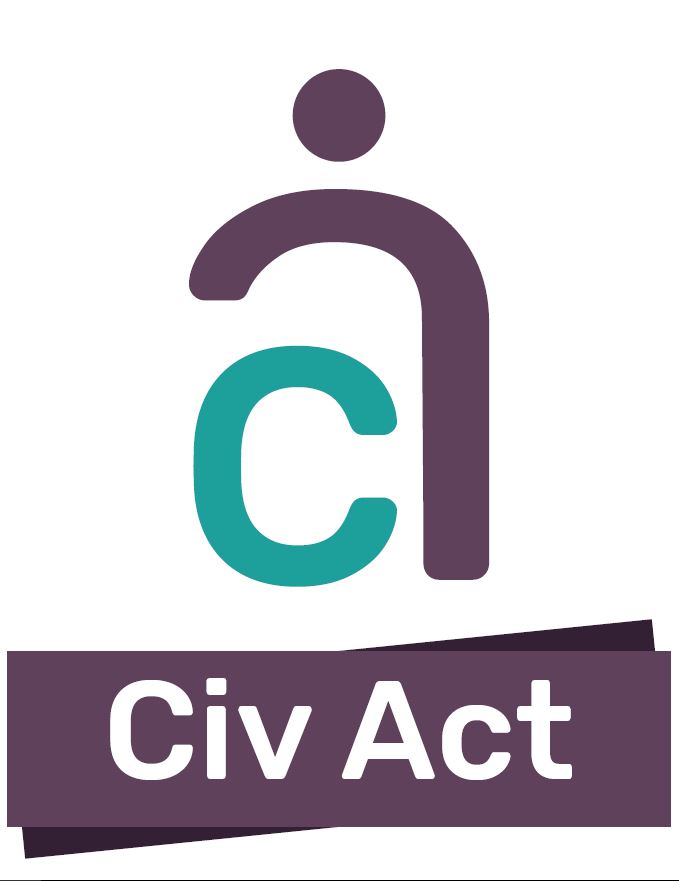 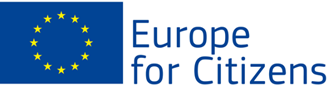 In the effort for an intercultural society most participants believe migrants should speak the official language of the host country
Answered: 122    Skipped: 0
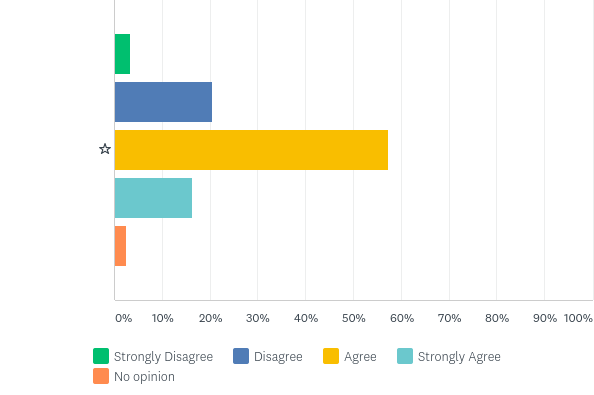 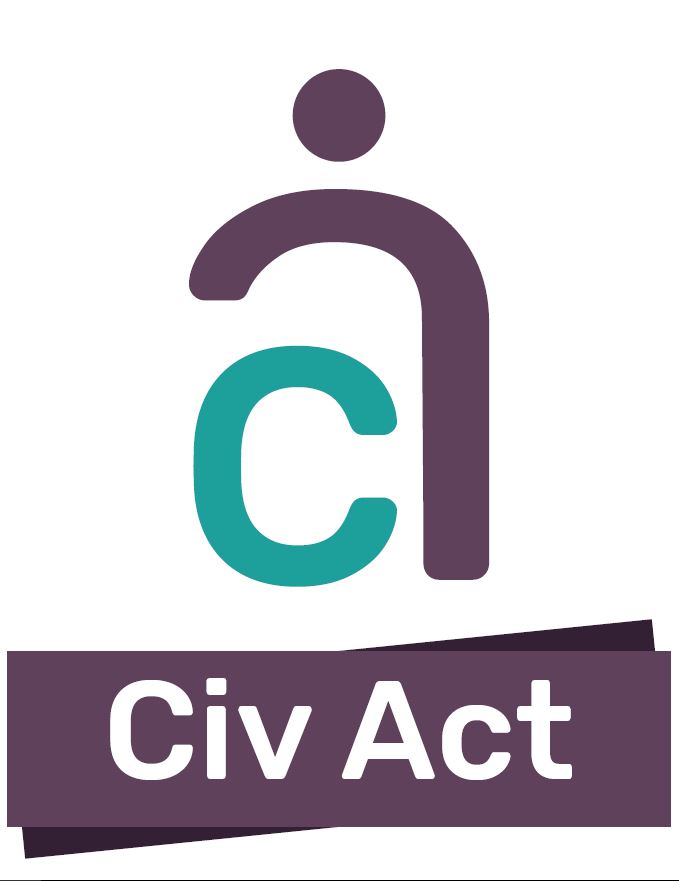 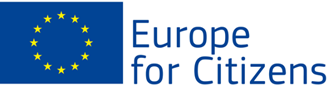 Most participants also don’t feel that the increase of the number of migranrts causes an increase of crimes and insecurity in Europe
Answered: 122    Skipped: 0
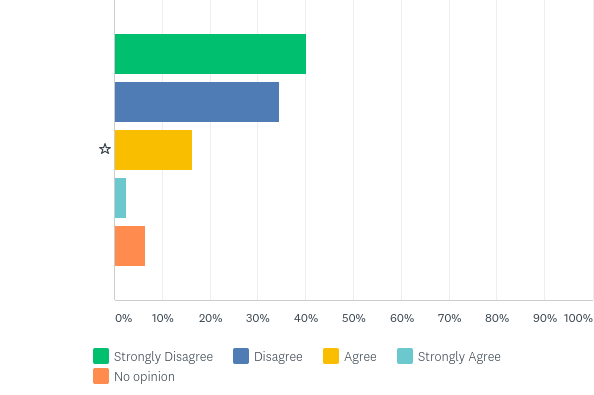 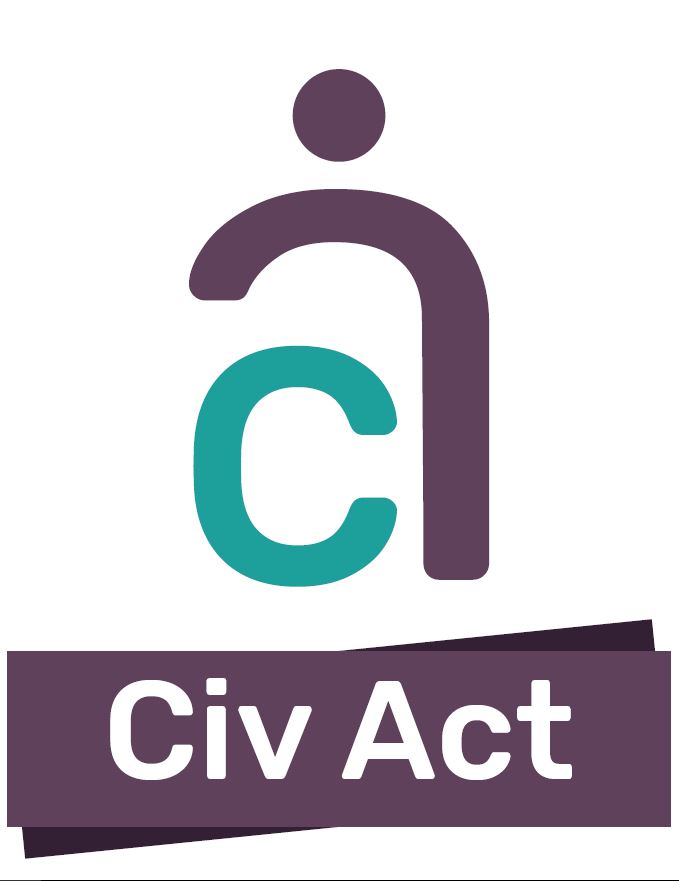 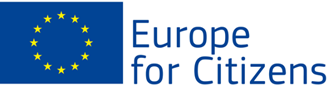 Most people seem to not have a clear view on the benefits of migrations when asked if the number of immigrants should…
Answered: 122    Skipped: 0
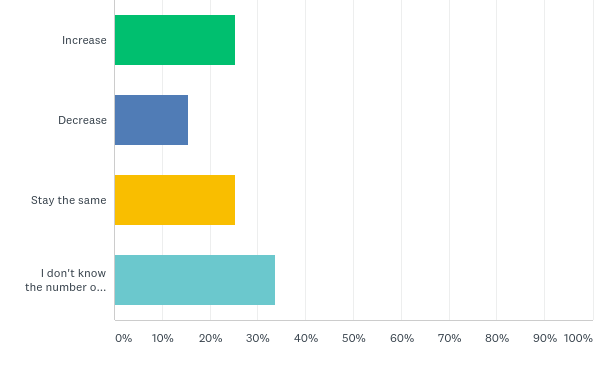 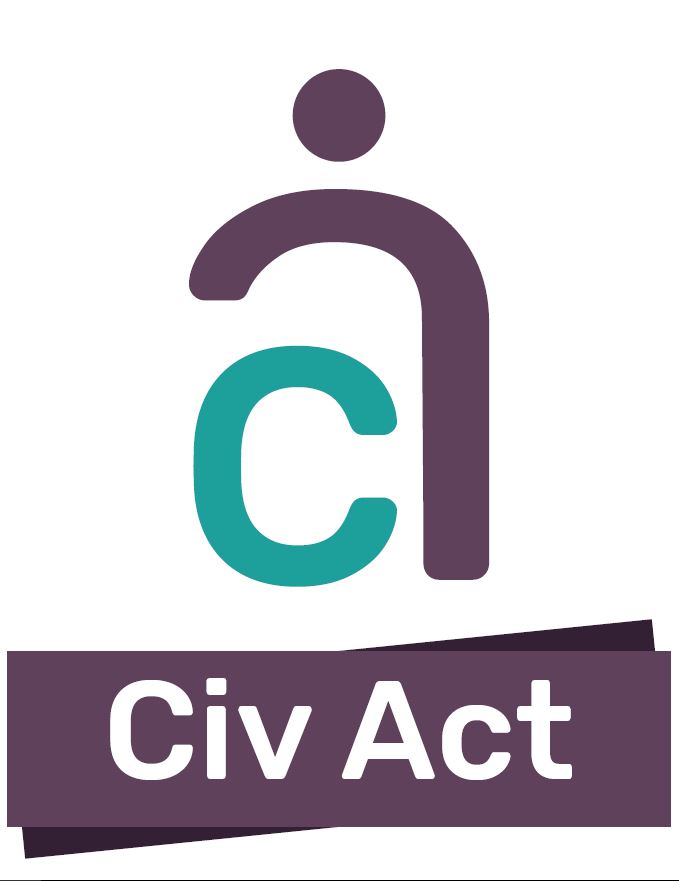 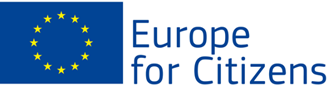 Most people seem to not have a clear view on the benefits of migrations when asked if the number of refugees should…
Answered: 122    Skipped: 0
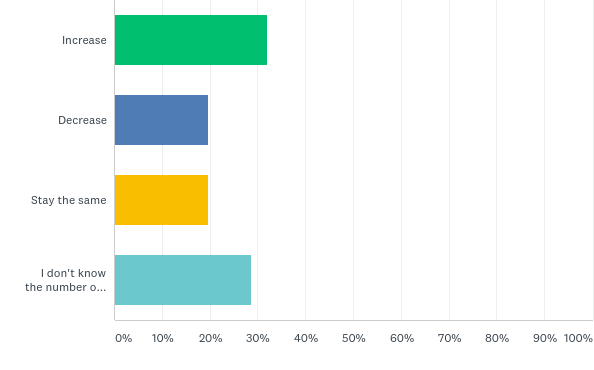 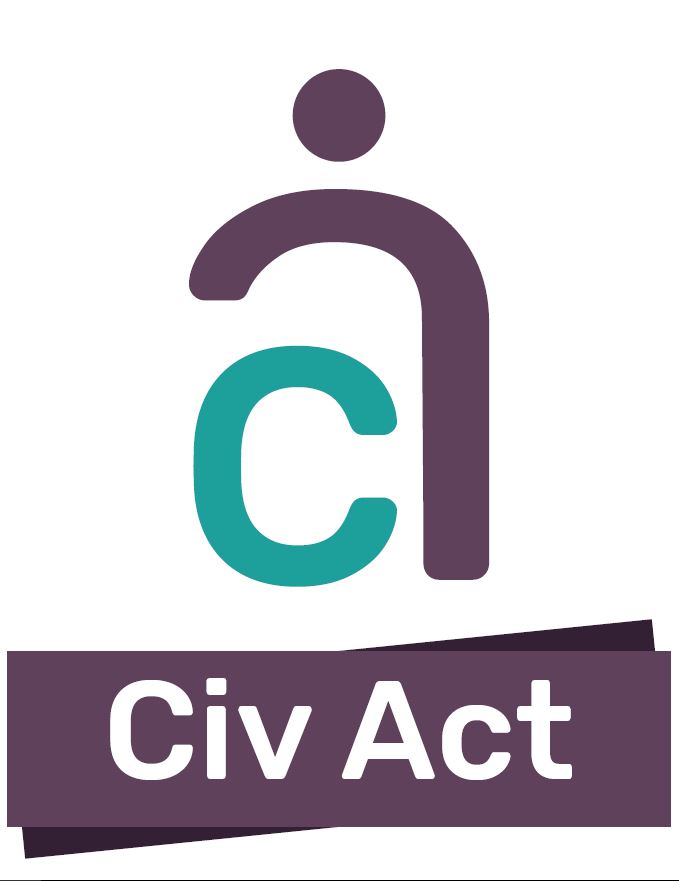 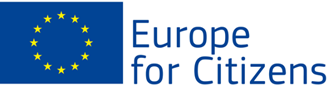 Most participants tot the survey worry more about citizens moving from outside EU countries instead of intra-European migrants, even though these flows are much more substantial
Answered: 122    Skipped: 0
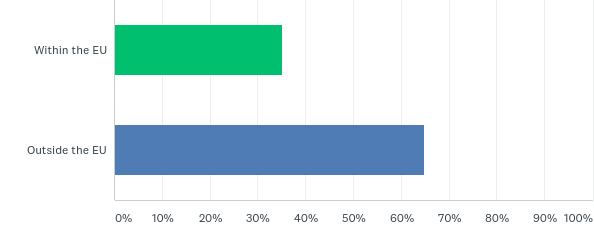 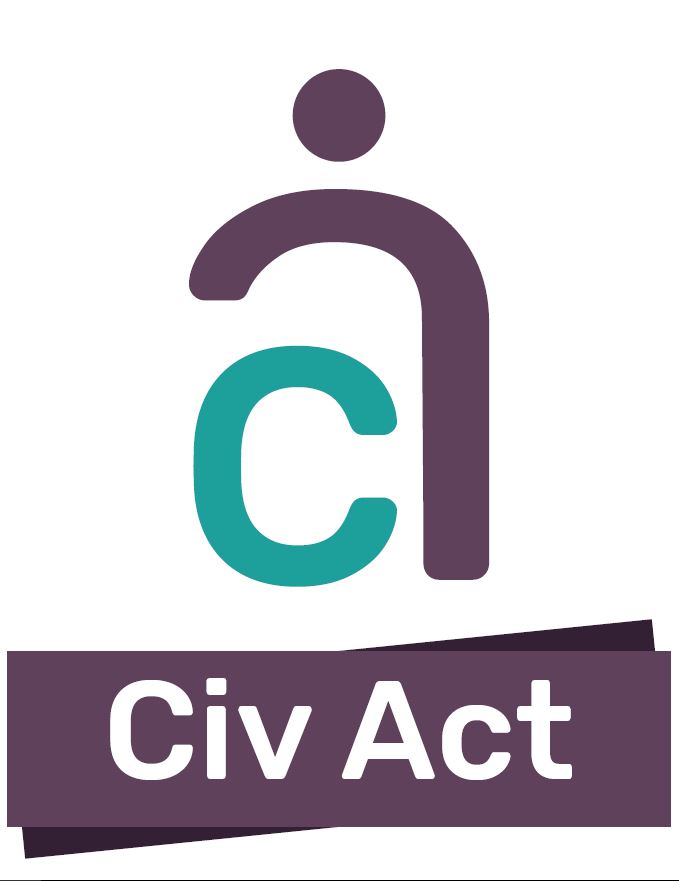 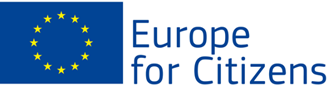 The response was split in the question whether Europe should encourage more migrants to enter the country or not, with a strong favour to not.
Answered: 122    Skipped: 0
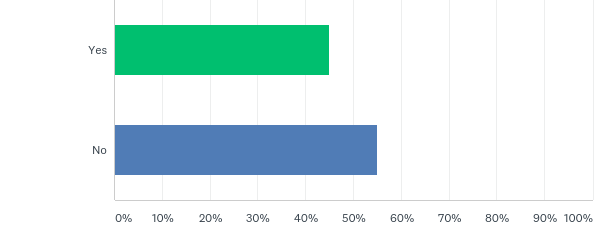 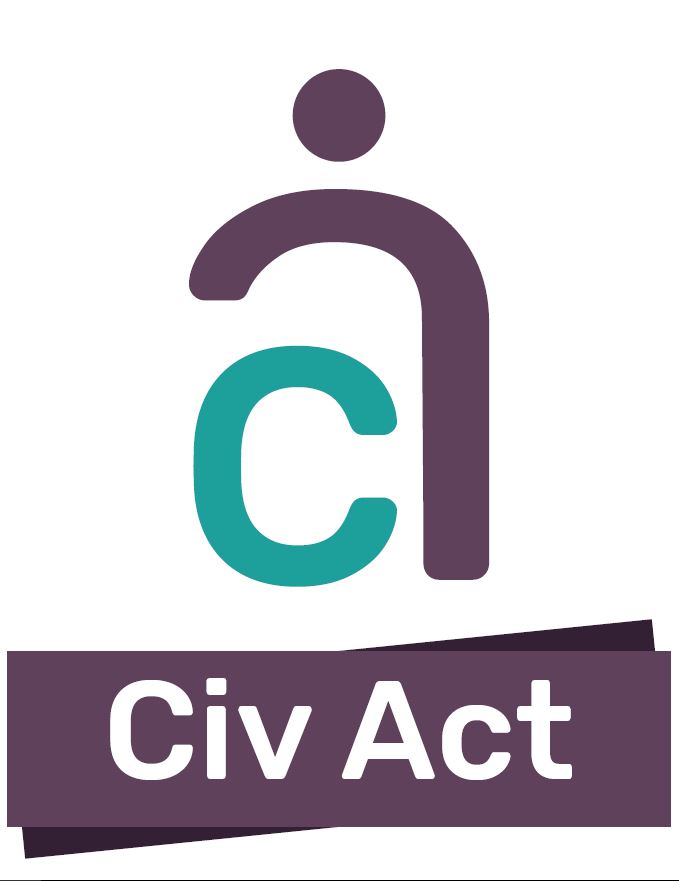 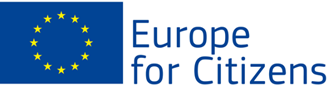 Most participants had close personal relations with migrants or refugees?
Answered: 122    Skipped: 0
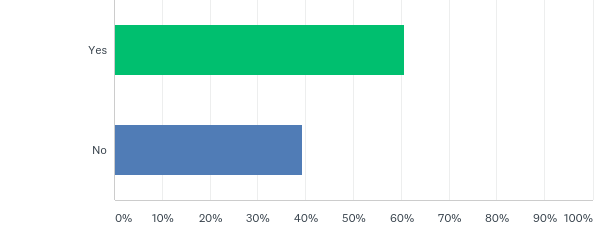 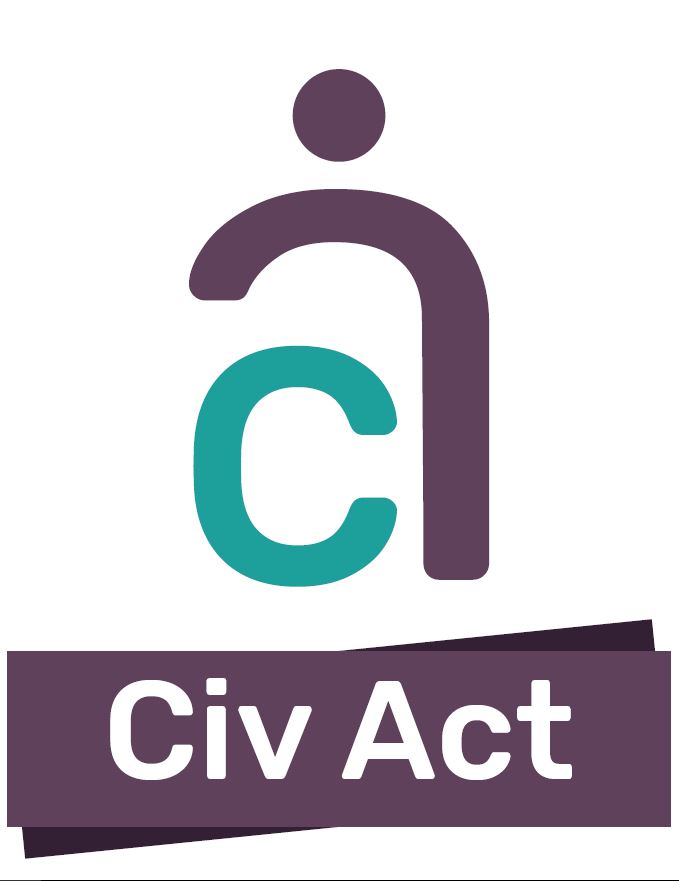 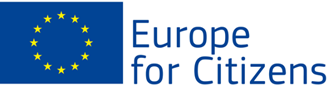 By far the more interesting question was to imagine in which country of Europe would they choose to live in if they were a migrant
Answered: 122    Skipped: 0
Most participants responded either none, or chose economically strong countries like, France, Germany, Italy, UK or countries with strong state safety nets like Austria, Finland, Portugal, Spain and  Sweden
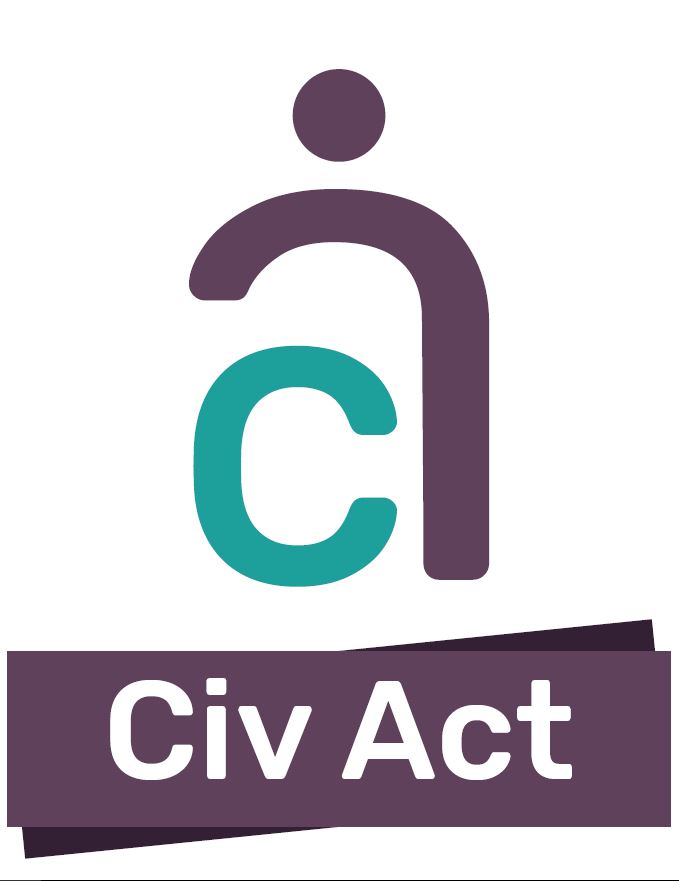 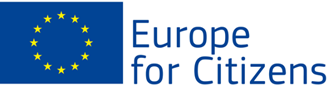 Most people now that the generic European Value is…
Answered: 122    Skipped: 0
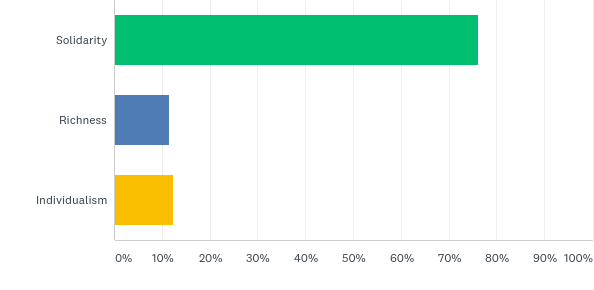 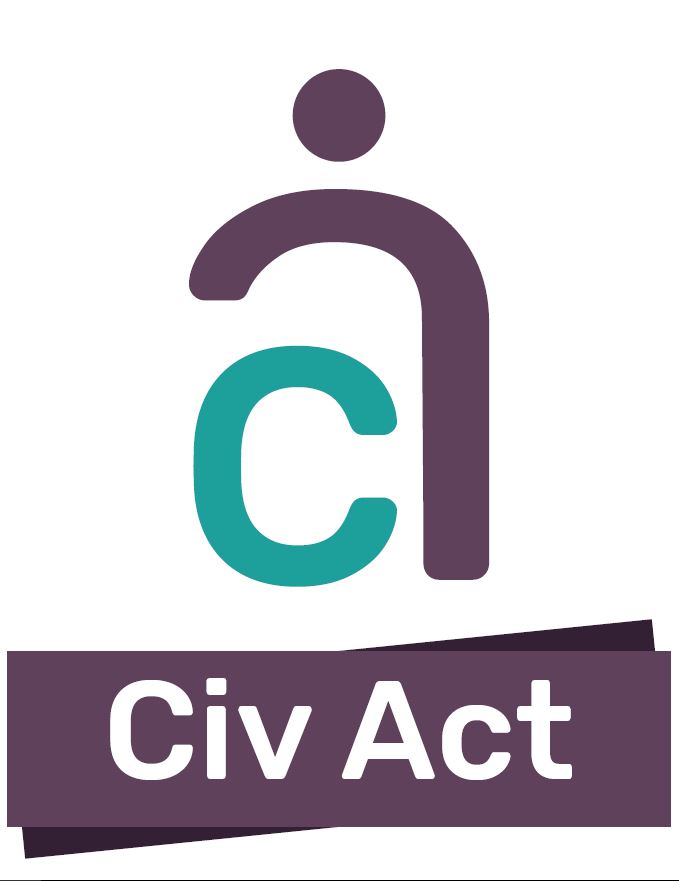 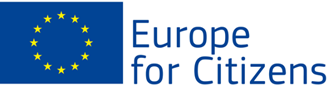 The majority of the participant’s know that the motto of the EU is
Answered: 122    Skipped: 0
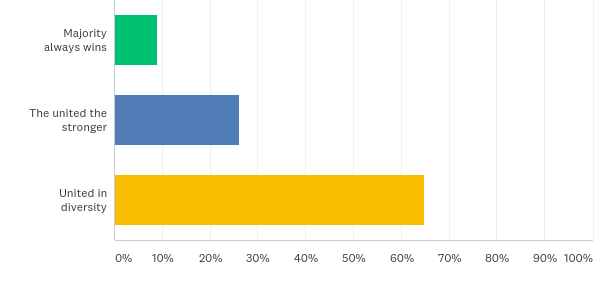 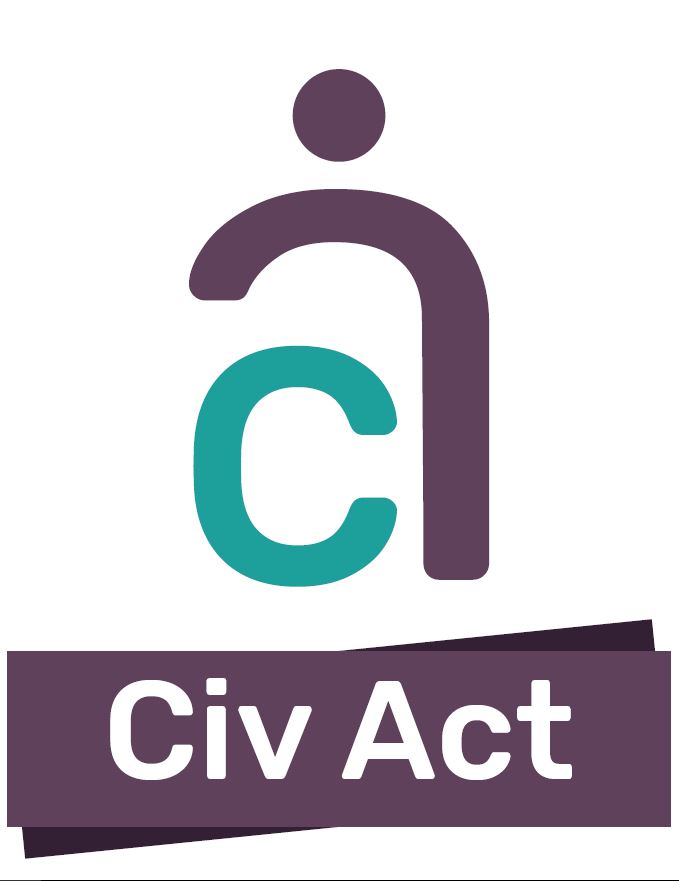 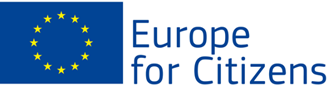 Most people feel their National identity more clearly than their EU identity
Answered: 122    Skipped: 0
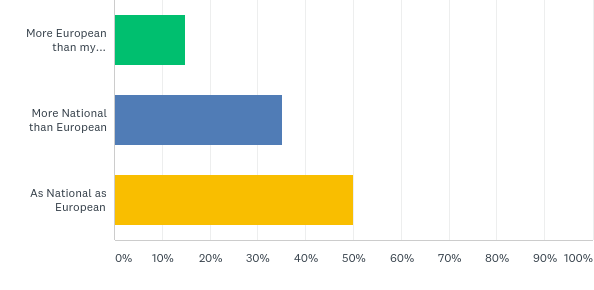 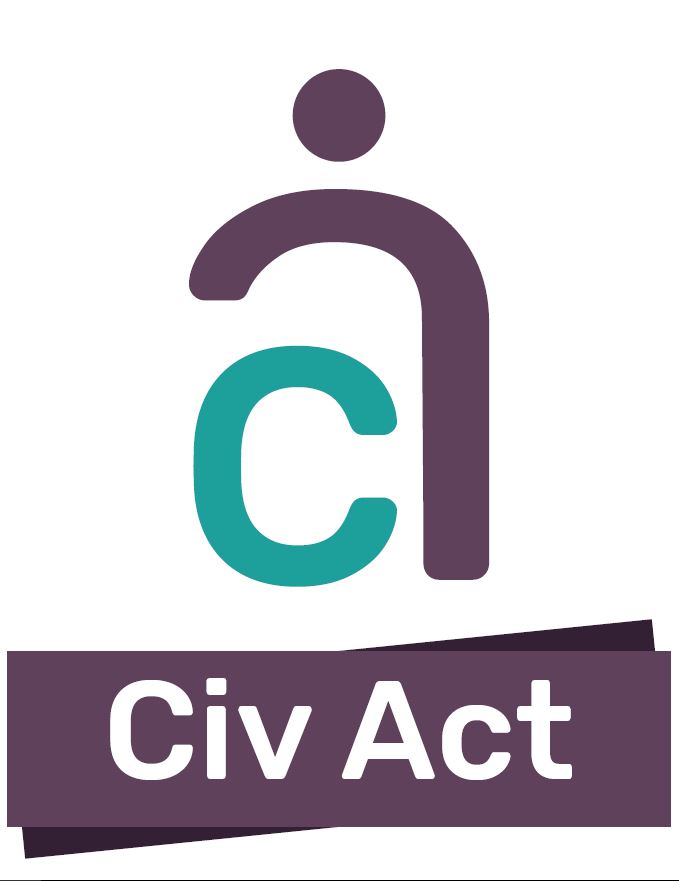 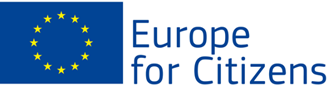 Most people think it is important to work on the awareness raising of migration issues
Answered: 122    Skipped: 0
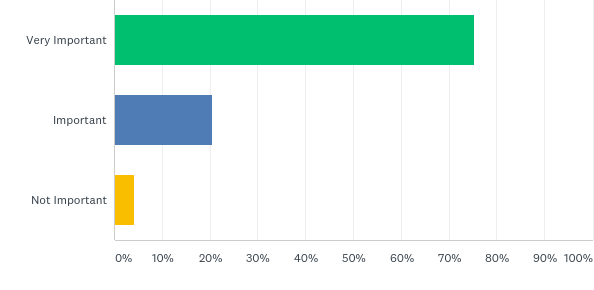 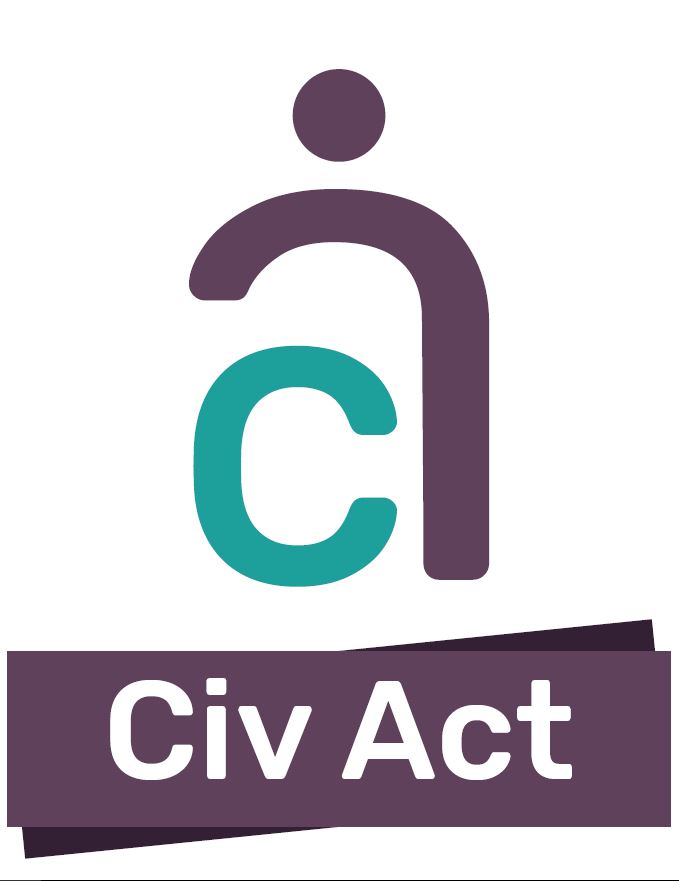 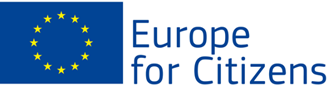 Finally, while a number of people provided their email to keep up with the activities of the project a number of these progressive participants are probably saturated with information about these subjects.
Answered: 122    Skipped: 0
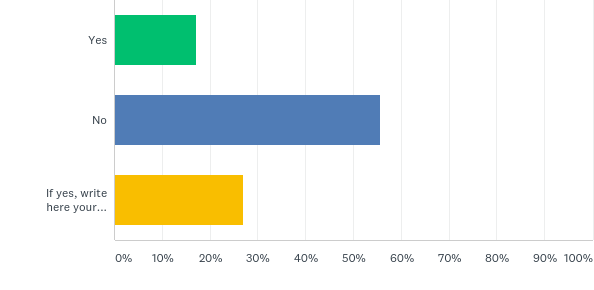 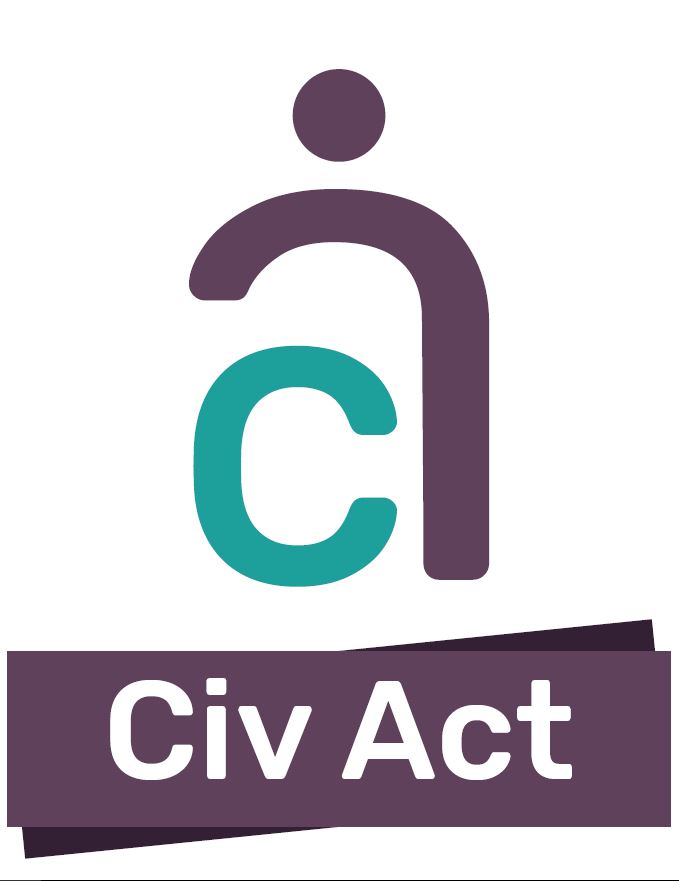 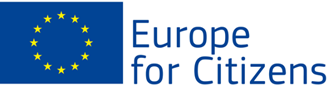